Support Vector Machines
Slides are adapted from Andrew Moore (CMU), Andrew Zisserman (Oxford), Mingyue Tan (UBC)
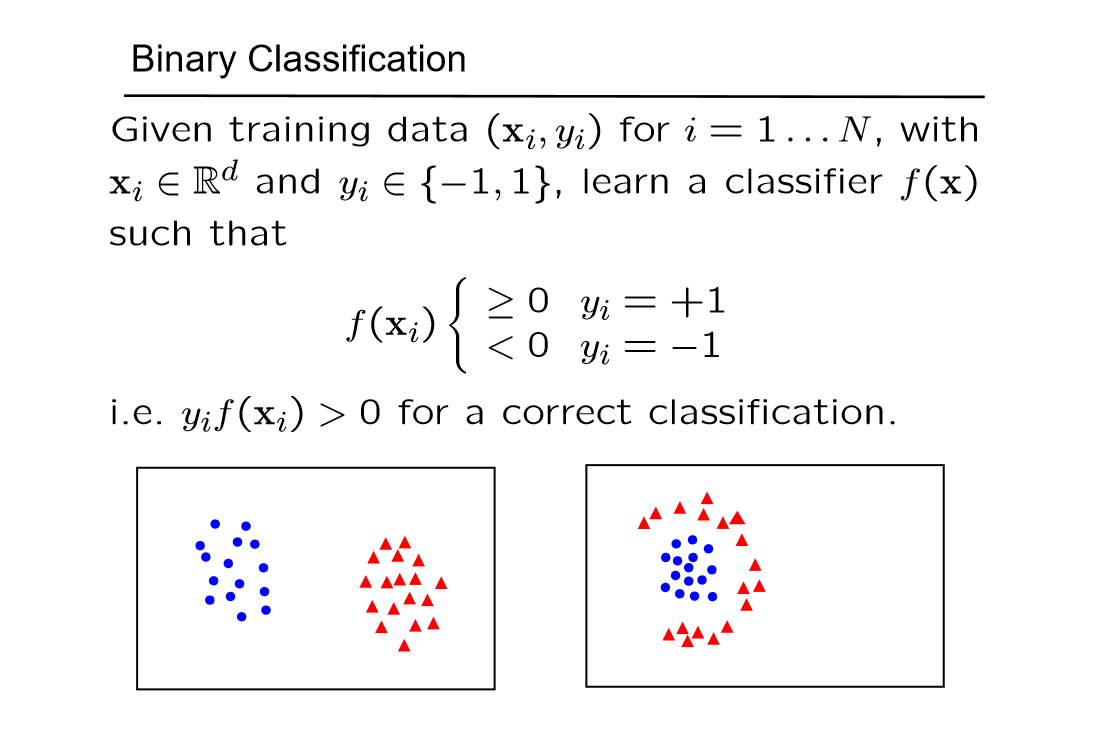 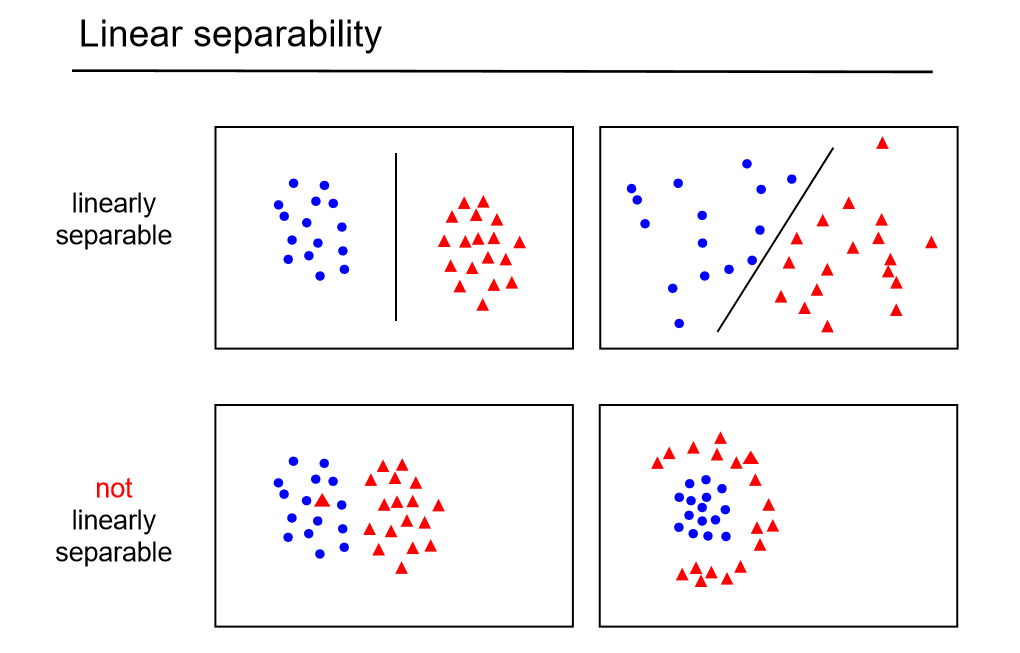 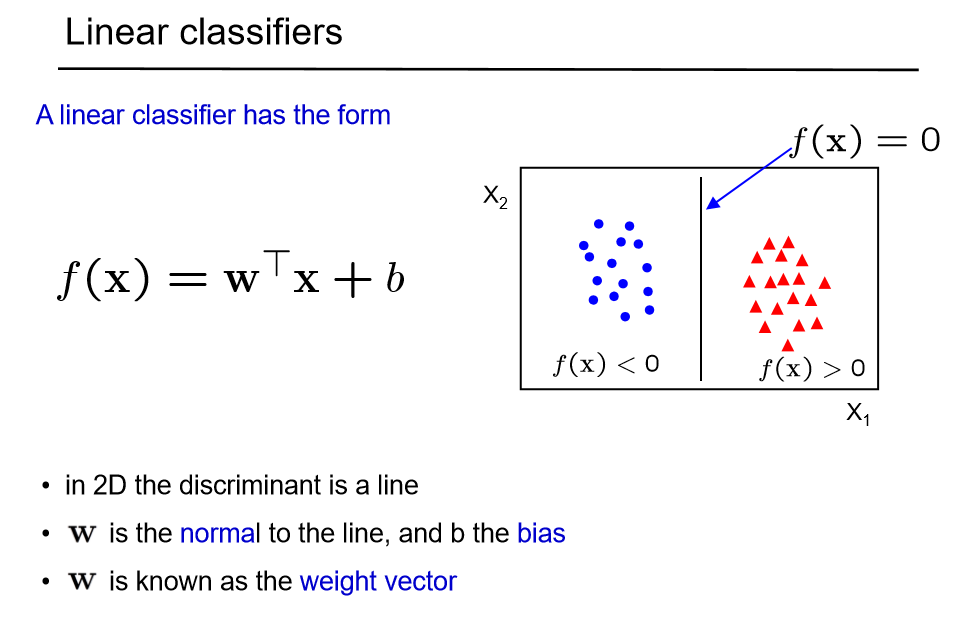 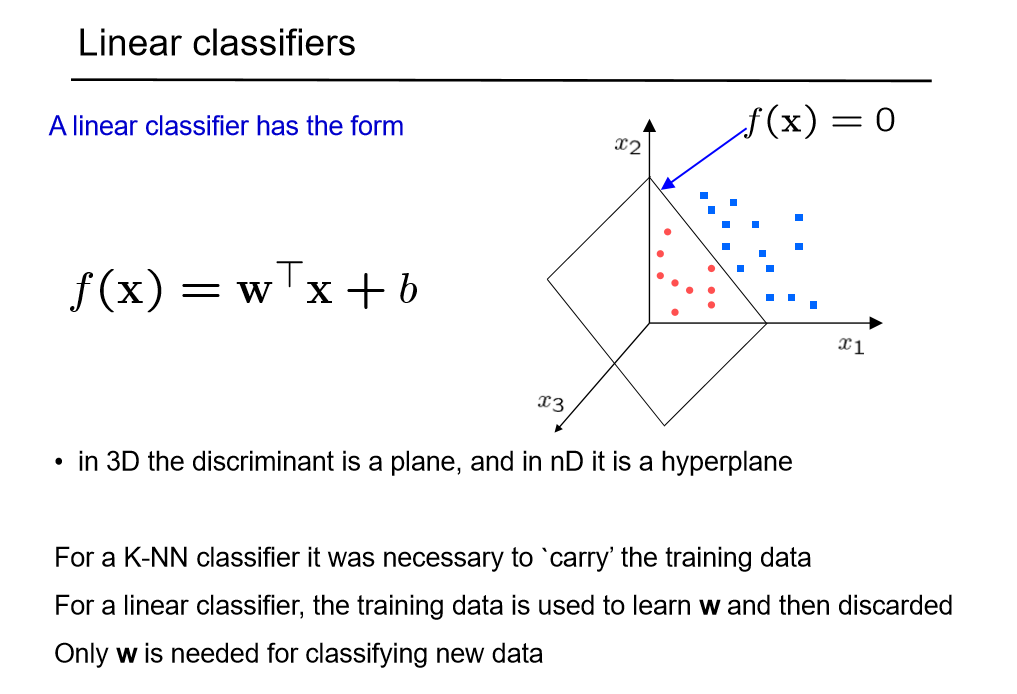 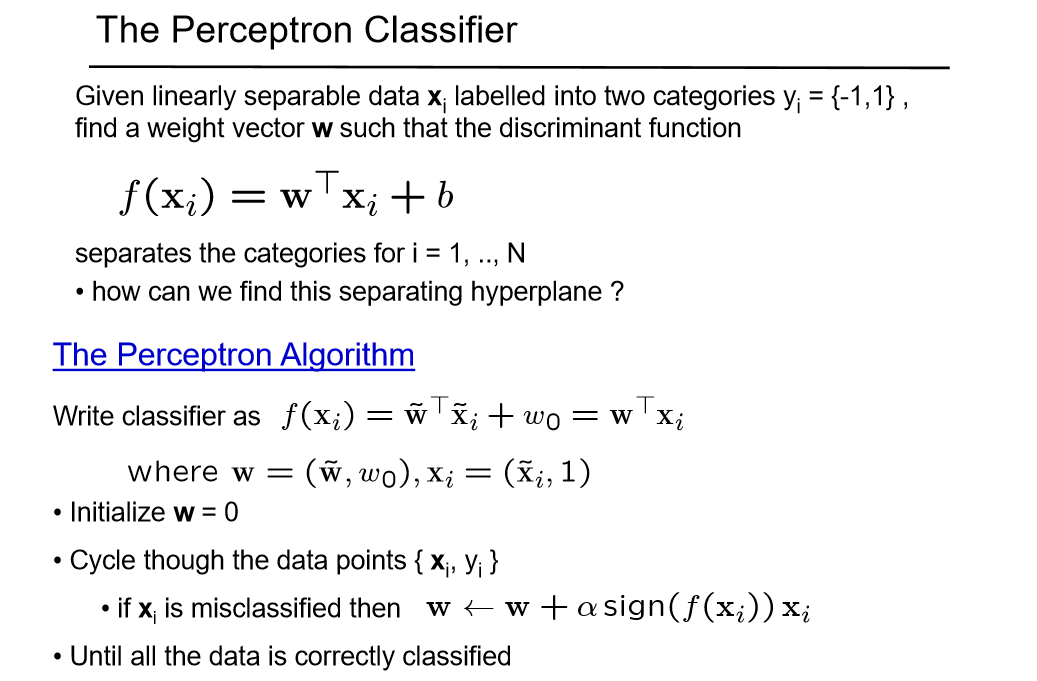 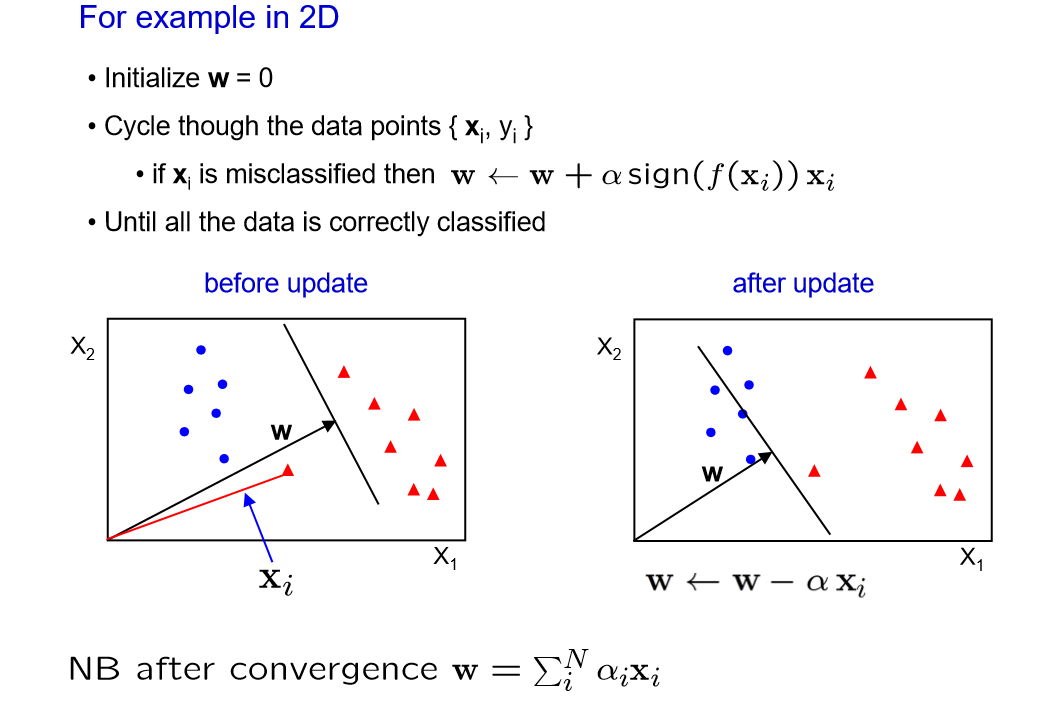 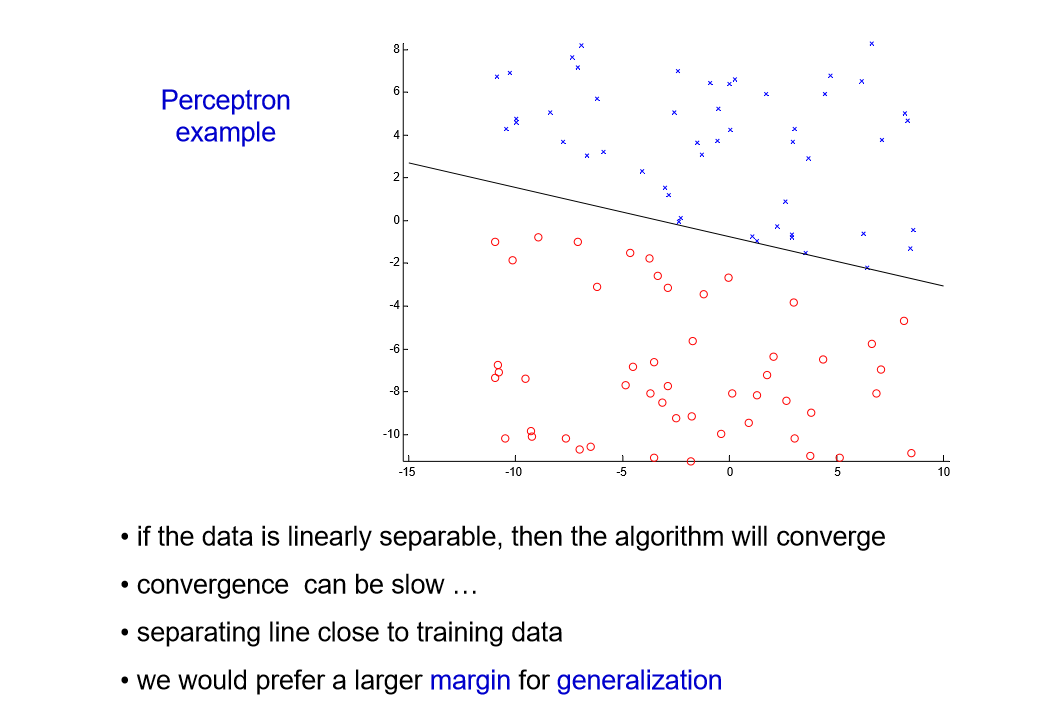 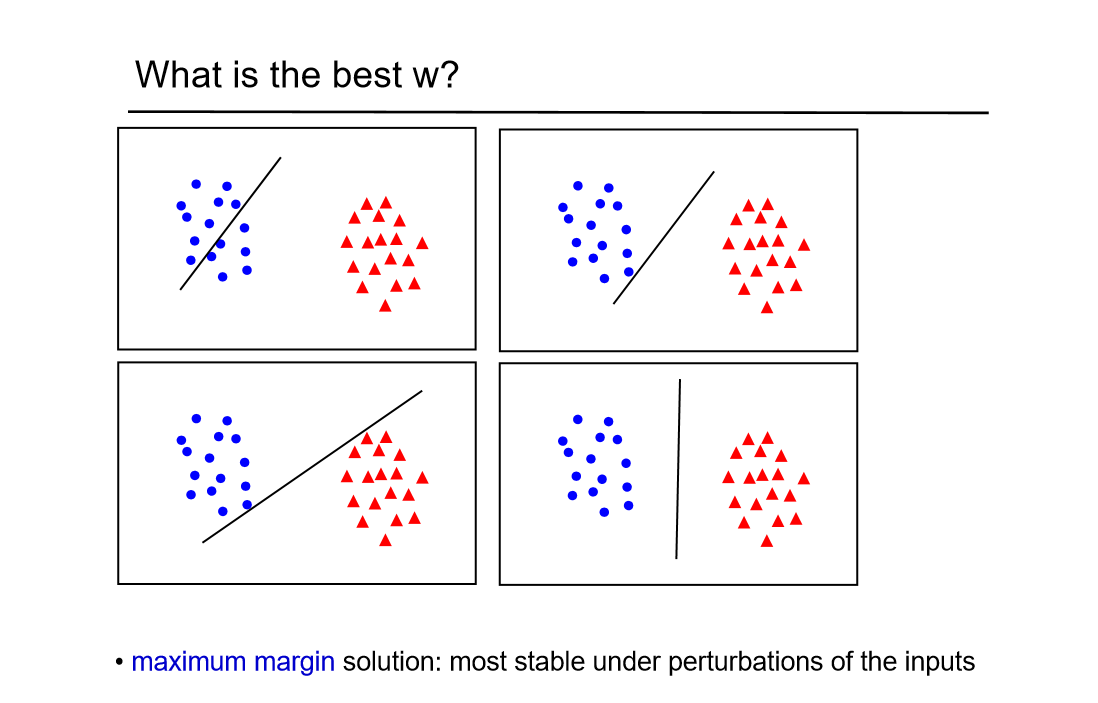 a
Linear Classifiers
x
f
yest
f(x,w,b) = sign(w x + b)
denotes +1
denotes -1
w x + b>0
w x + b=0
How would you classify this data?
w x + b<0
a
Linear Classifiers
x
f
yest
f(x,w,b) = sign(w x + b)
denotes +1
denotes -1
Any of these would be fine..

..but which is best?
a
Linear Classifiers
x
f
yest
f(x,w,b) = sign(w x + b)
denotes +1
denotes -1
How would you classify this data?
Misclassified
 to +1 class
a
a
Classifier Margin
Classifier Margin
x
x
f
f
yest
yest
f(x,w,b) = sign(w x + b)
f(x,w,b) = sign(w x + b)
denotes +1
denotes -1
denotes +1
denotes -1
Define the margin of a linear classifier as the width that the boundary could be increased by before hitting a datapoint.
Define the margin of a linear classifier as the width that the boundary could be increased by before hitting a datapoint.
a
Maximum Margin
x
f
yest
Maximizing the margin is good according to intuition and PAC theory 
Implies that only support vectors are important; other training examples are ignorable.
Empirically it works very very well.
f(x,w,b) = sign(w x + b)
denotes +1
denotes -1
The maximum margin linear classifier is the linear classifier with the, um, maximum margin.
This is the simplest kind of SVM (Called an LSVM)
Support Vectors are those datapoints that the margin pushes up against
Linear SVM
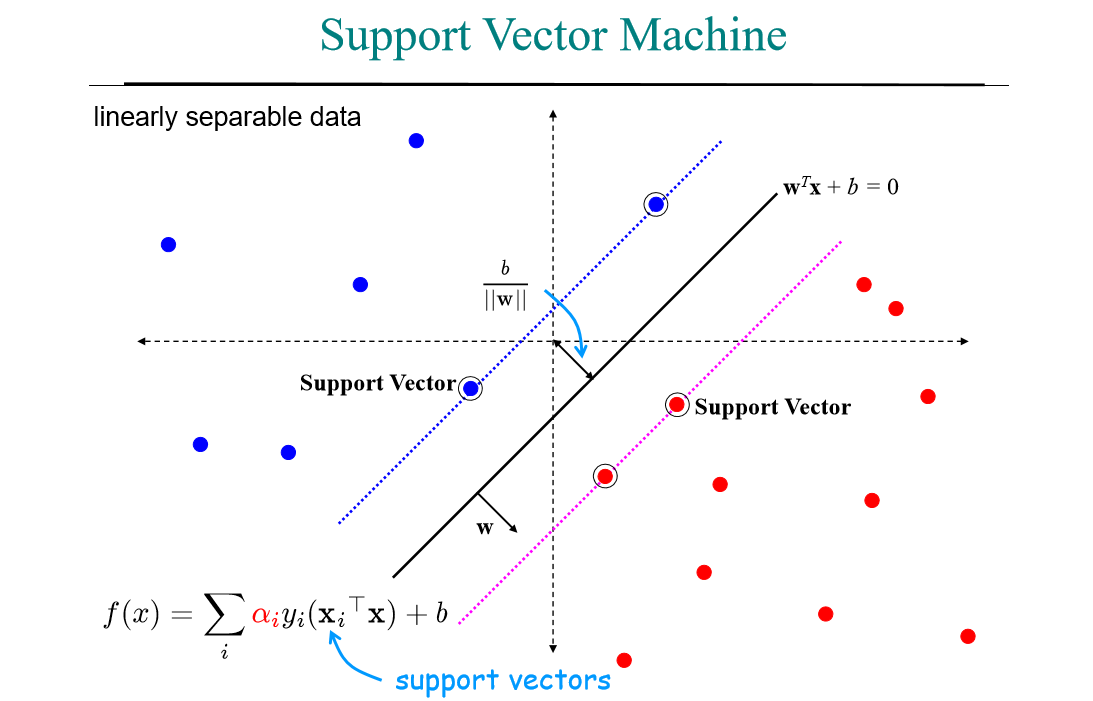 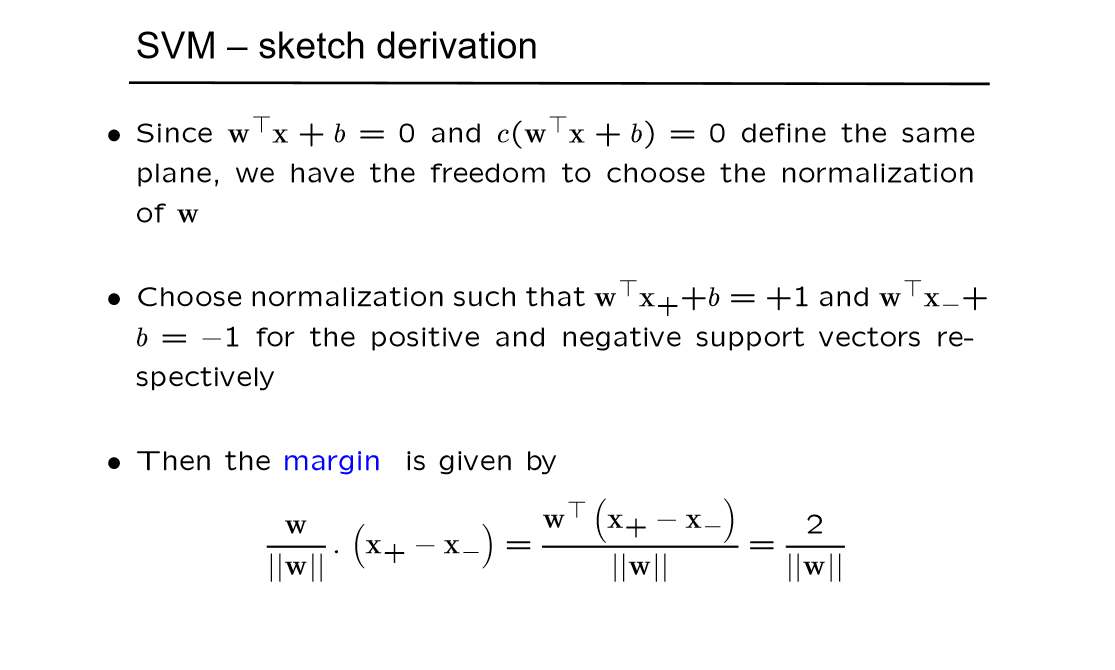 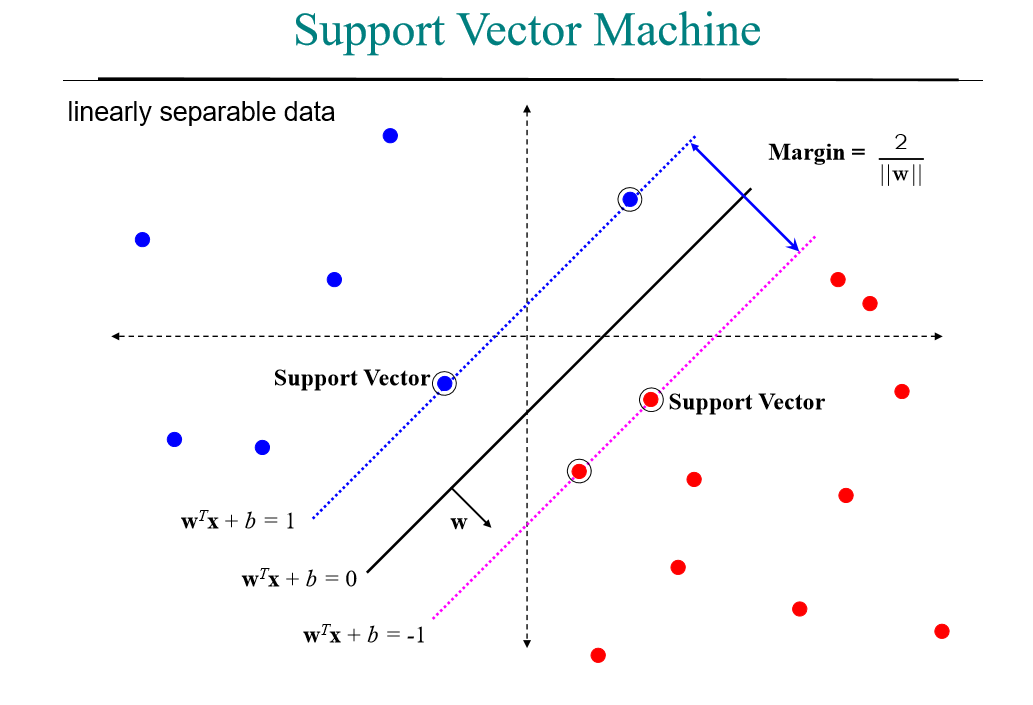 Linear SVM Mathematically
x+
M=Margin Width
“Predict Class = +1” zone
X-
wx+b=1
“Predict Class = -1” zone
wx+b=0
wx+b=-1
What we know:
w . x+ + b = +1 
w . x- + b = -1 
w . (x+-x-) = 2
Linear SVM Mathematically
Goal: 1) Correctly classify all training data
                                                  if yi = +1
                                                  if yi = -1
                                                  for all i             
              2) Maximize the Margin 
                  same as minimize 

We can formulate a Quadratic Optimization Problem and solve for w and b

Minimize 
    
    subject to
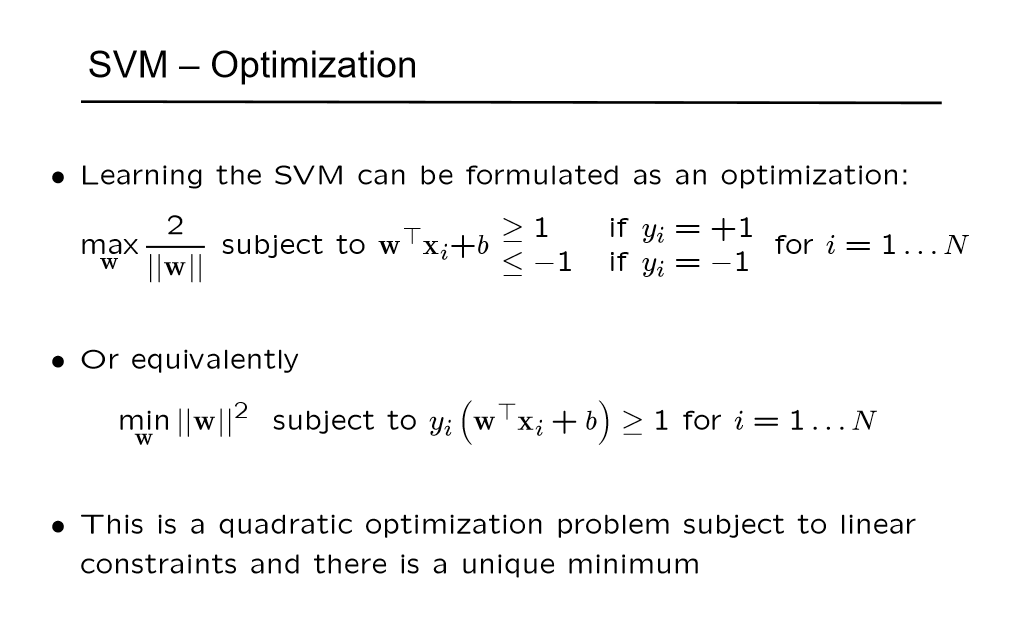 Solving the Optimization Problem
Find w and b such that
Φ(w) =½ wTw  is minimized; 
and for all {(xi ,yi)}:  yi (wTxi + b) ≥ 1
Need to optimize a quadratic function subject to linear constraints.
Quadratic optimization problems are a well-known class of mathematical programming problems, and many (rather intricate) algorithms exist for solving them. 
The solution involves constructing a dual problem where a Lagrange multiplier αi is associated with every constraint in the primary problem:
Find α1…αN such that
Q(α) =Σαi  - ½ΣΣαiαjyiyjxiTxj is maximized and 
(1)  Σαiyi = 0
(2) αi ≥ 0 for all αi
The Optimization Problem Solution
The solution has the form: 

Each non-zero αi indicates that corresponding xi is a support vector.
Then the classifying function will have the form:

Notice that it relies on an inner product between the test point x and the support vectors xi – we will return to this later.
Also keep in mind that solving the optimization problem involved computing the inner products xiTxj between all pairs of training points.
w  =Σαiyixi             b= yk- wTxk for any xk such that αk 0
f(x) = ΣαiyixiTx + b
denotes +1
denotes -1
Dataset with noise
Hard Margin: So far we require all data points be classified correctly 
    - No training error
What if the training set is noisy?
   - Solution 1: use very powerful kernels
OVERFITTING!
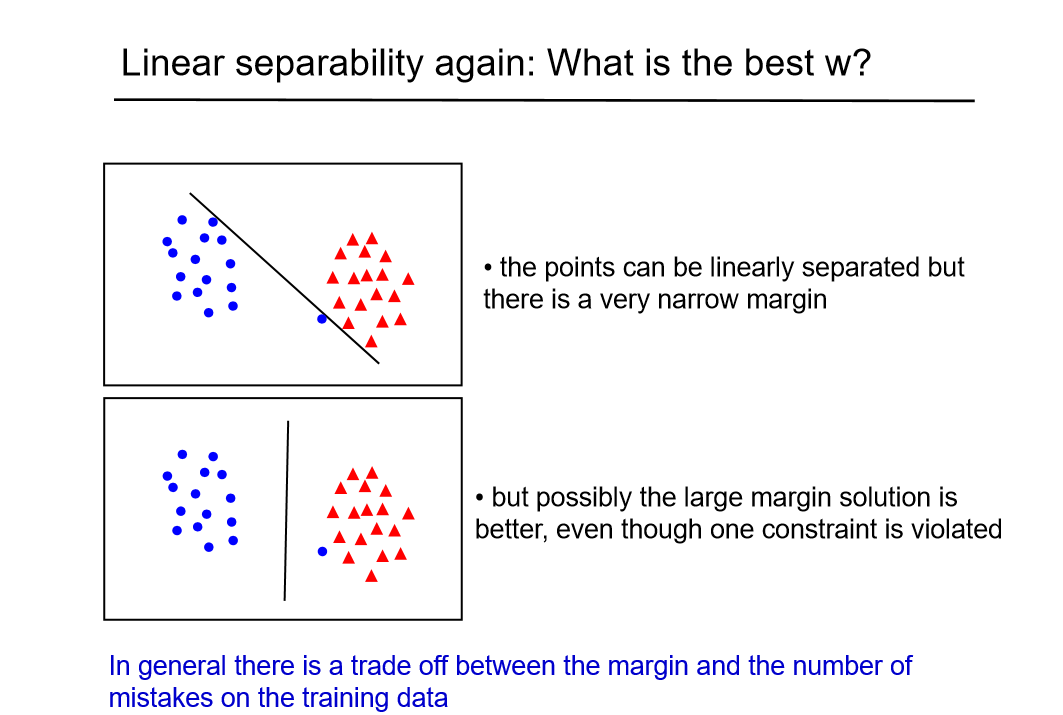 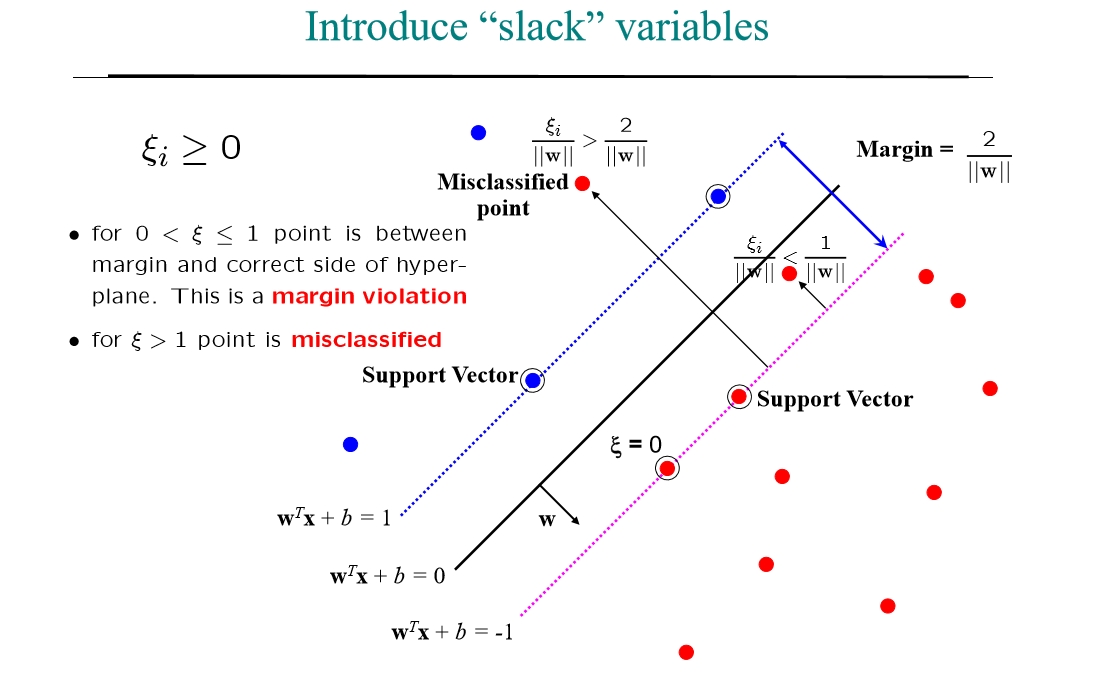 e11
e2
wx+b=1
e7
wx+b=0
wx+b=-1
Soft Margin Classification
Slack variables ξi can be added to allow misclassification of difficult or noisy examples.
What should our quadratic optimization criterion be?
Minimize
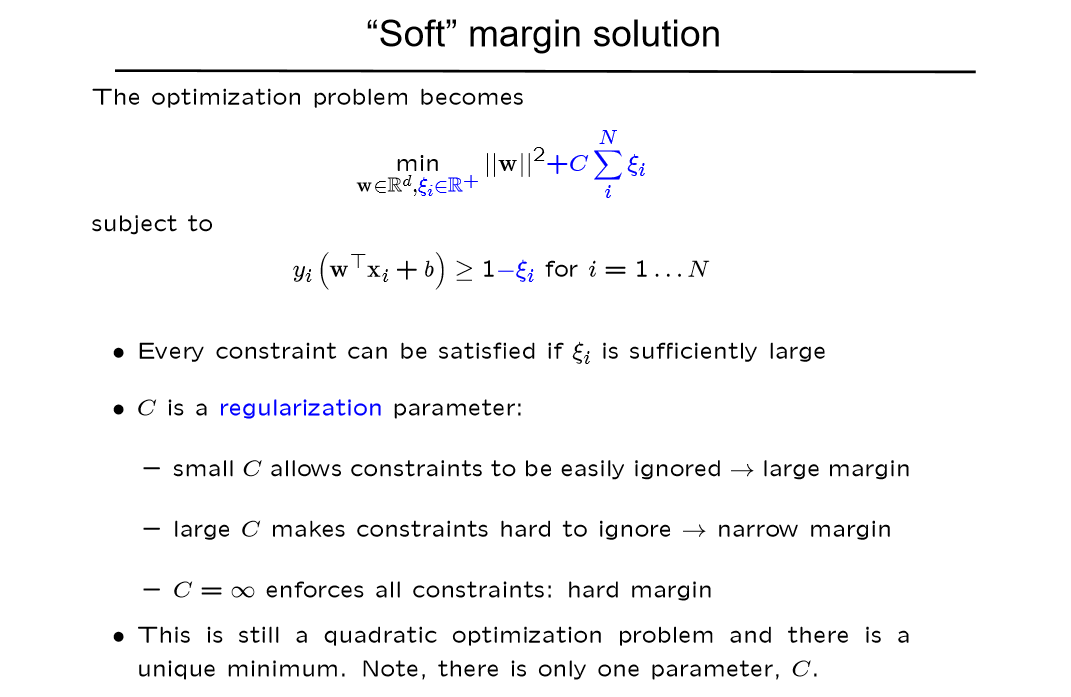 Hard Margin v.s. Soft Margin
The old formulation:



The new formulation incorporating slack variables:



Parameter C can be viewed as a way to control overfitting.
Find w and b such that
Φ(w) =½ wTw  is minimized and for all {(xi ,yi)}
yi (wTxi + b) ≥ 1
Find w and b such that
Φ(w) =½ wTw + CΣξi     is minimized and for all {(xi ,yi)}
yi (wTxi + b) ≥ 1- ξi     and    ξi ≥ 0 for all i
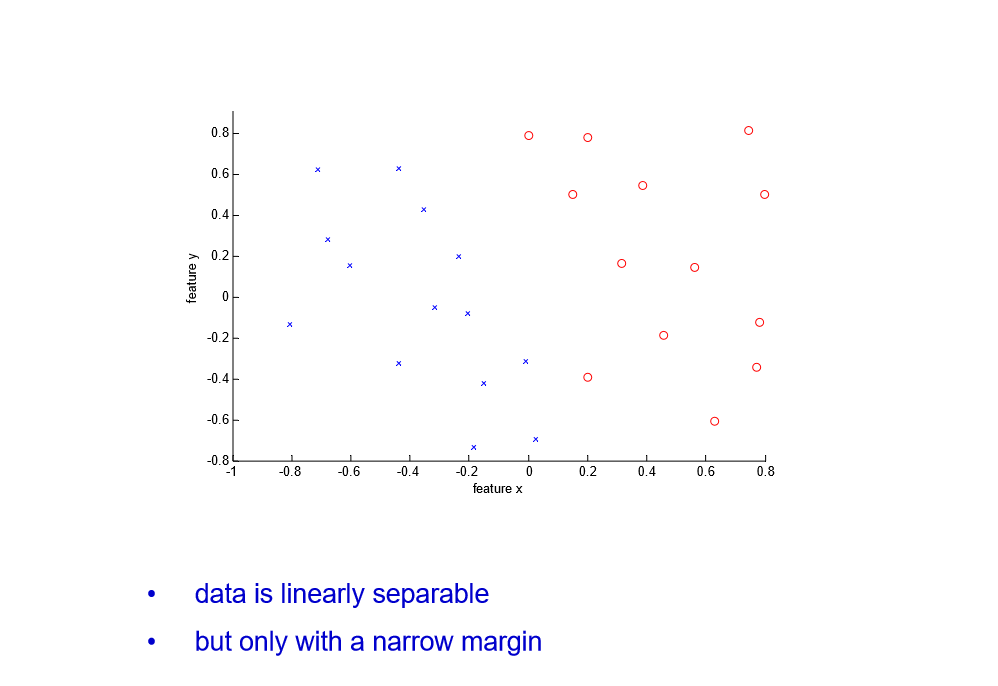 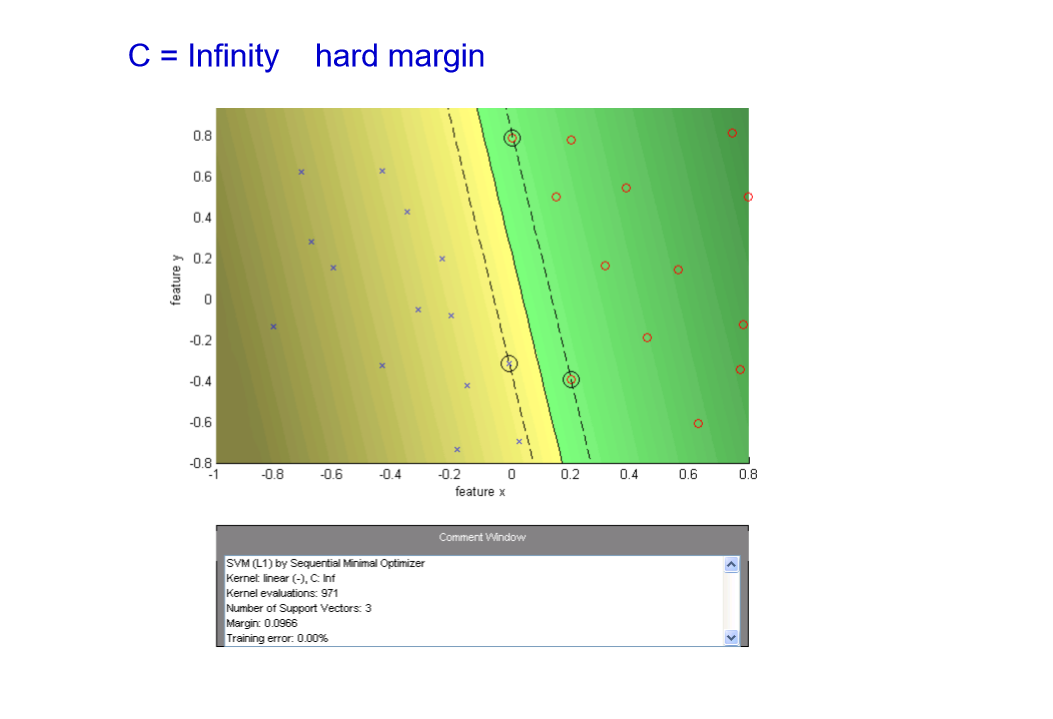 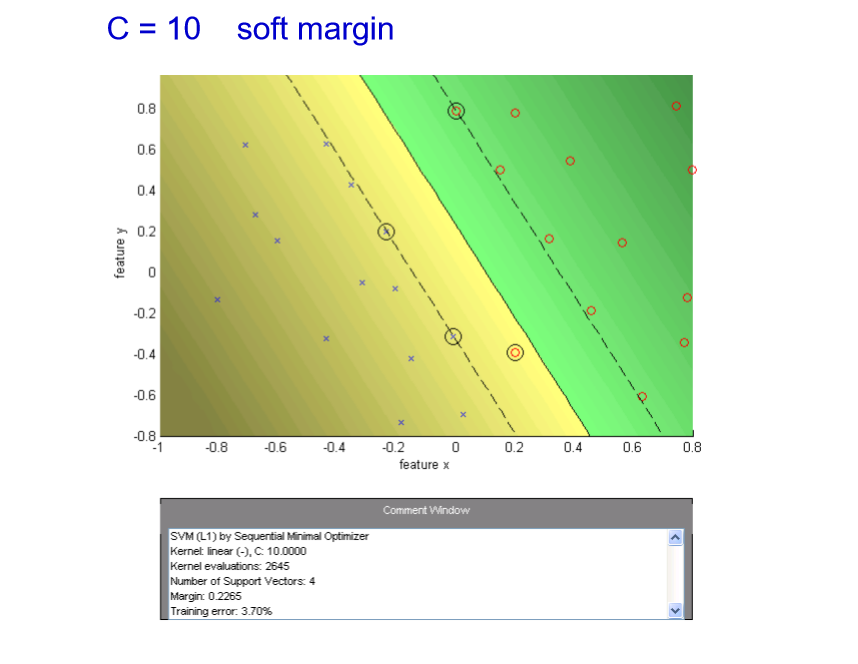 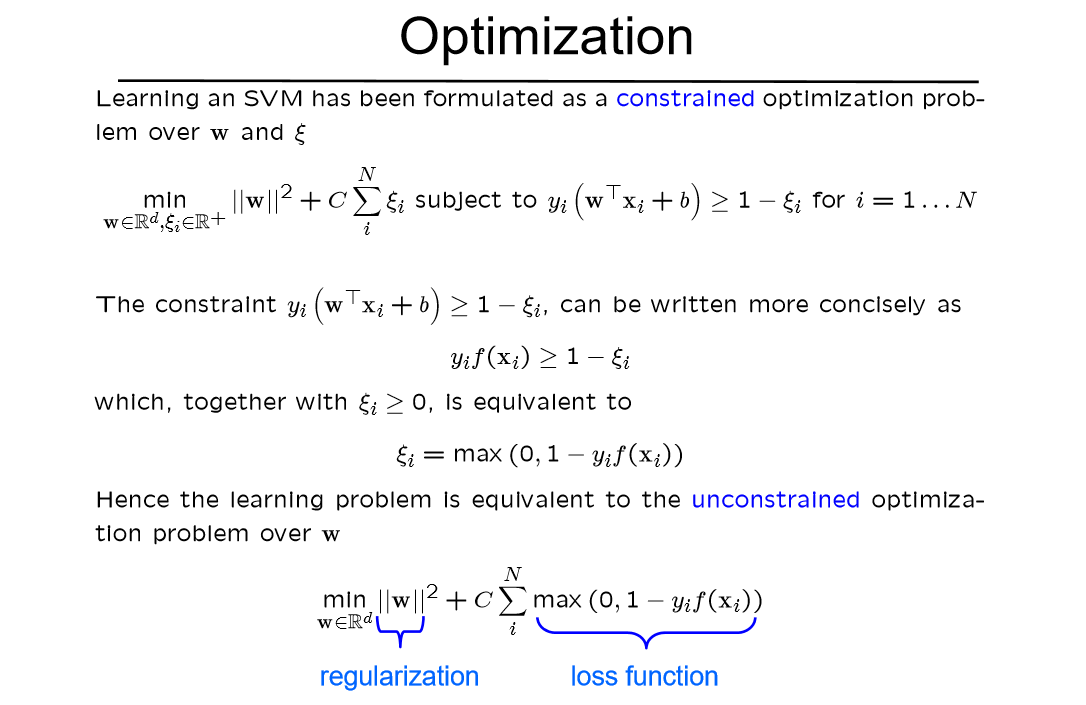 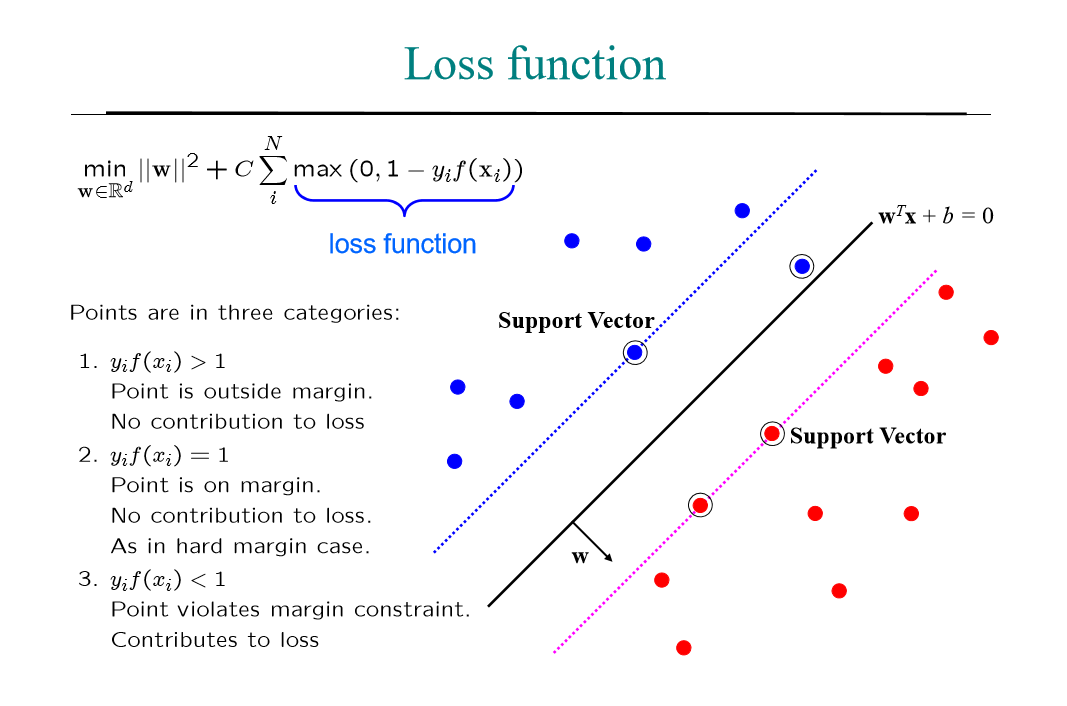 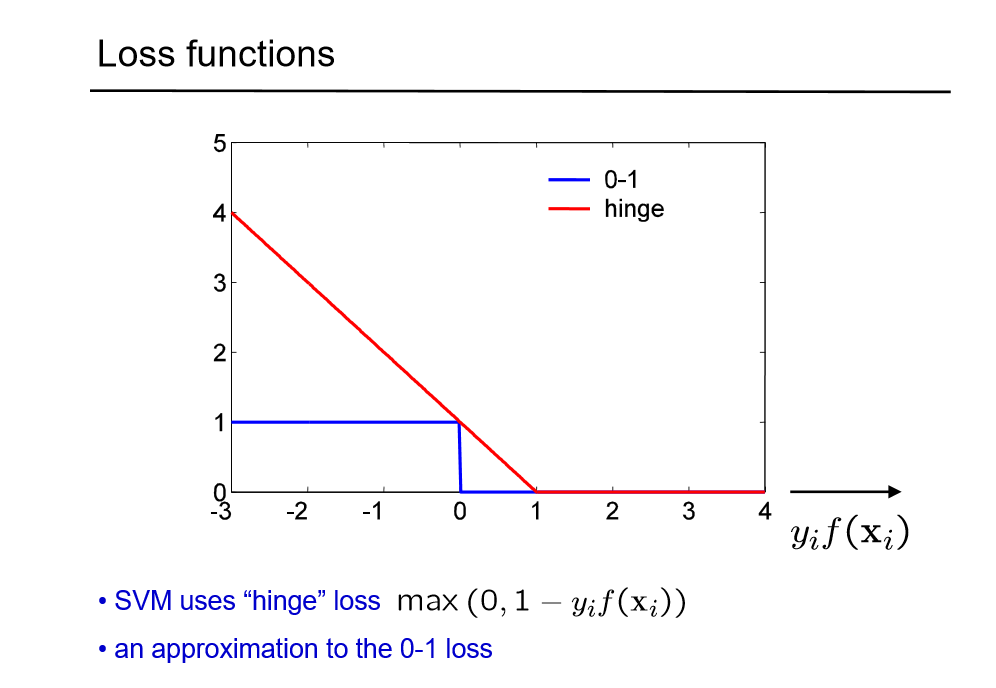 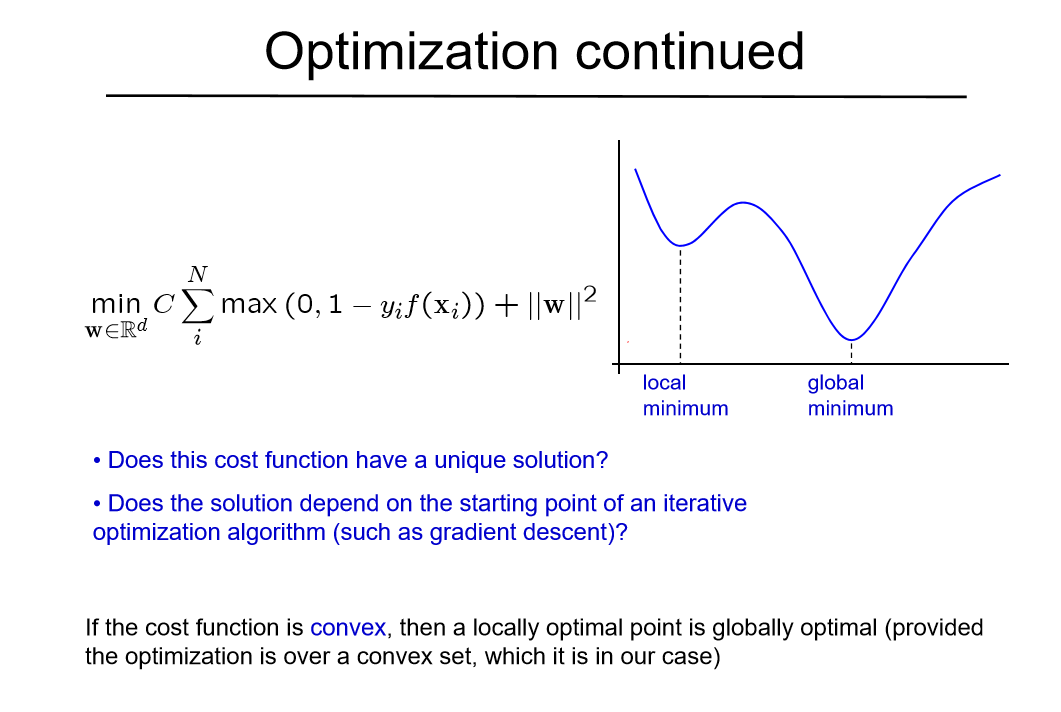 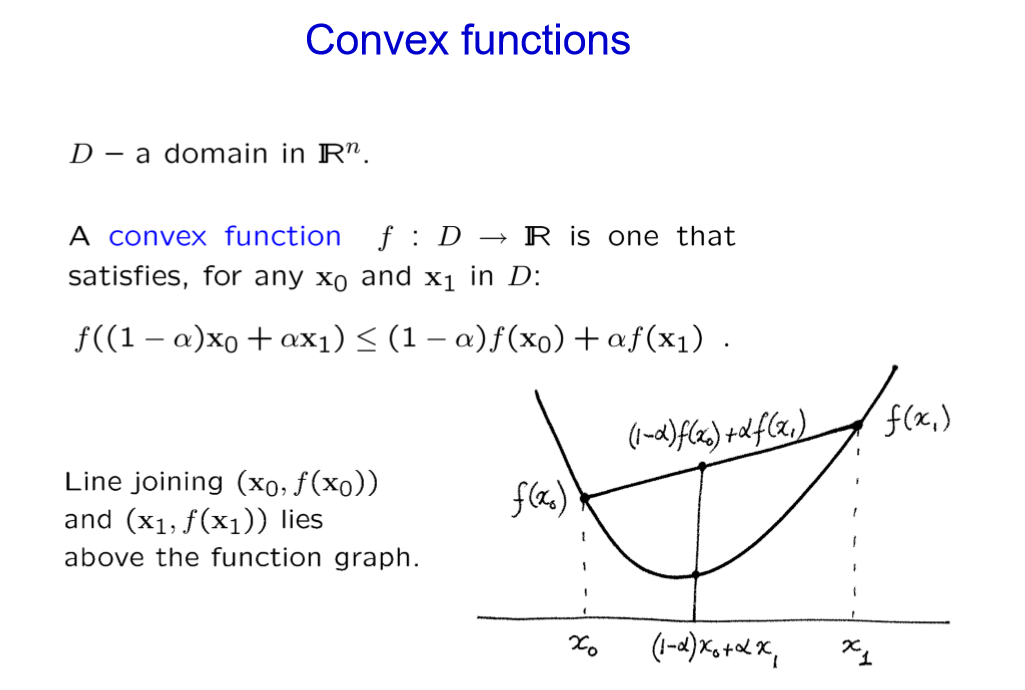 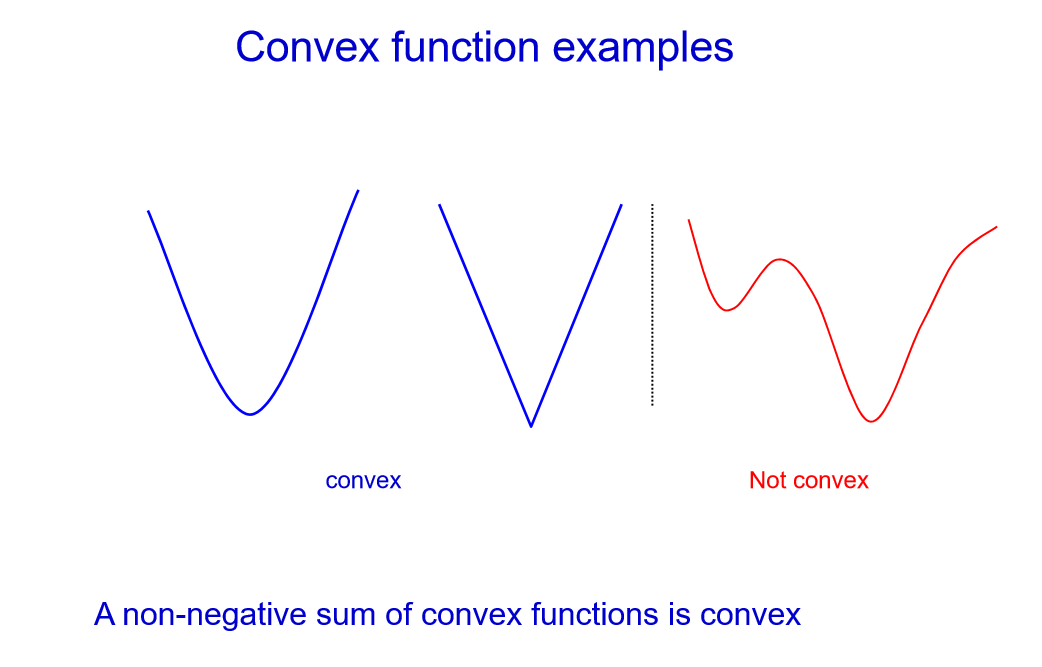 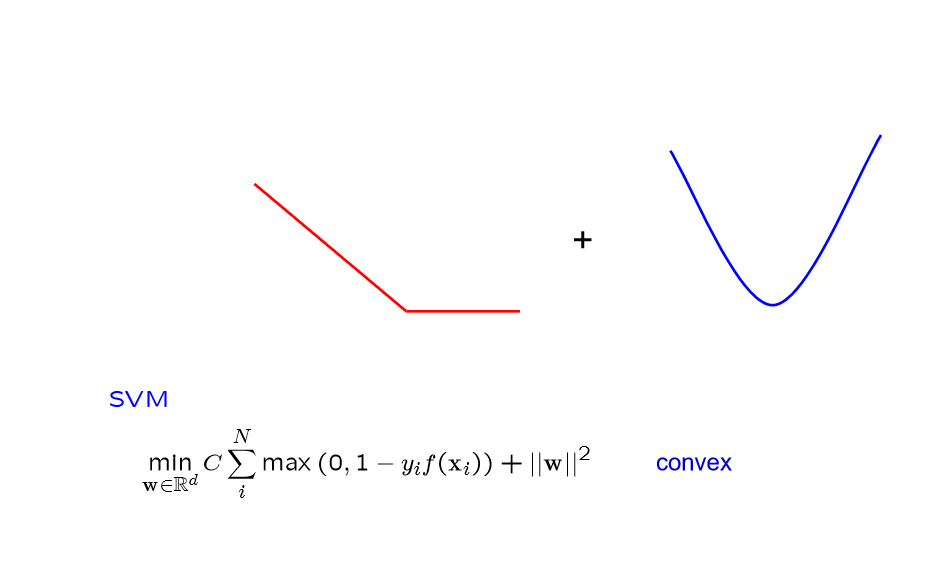 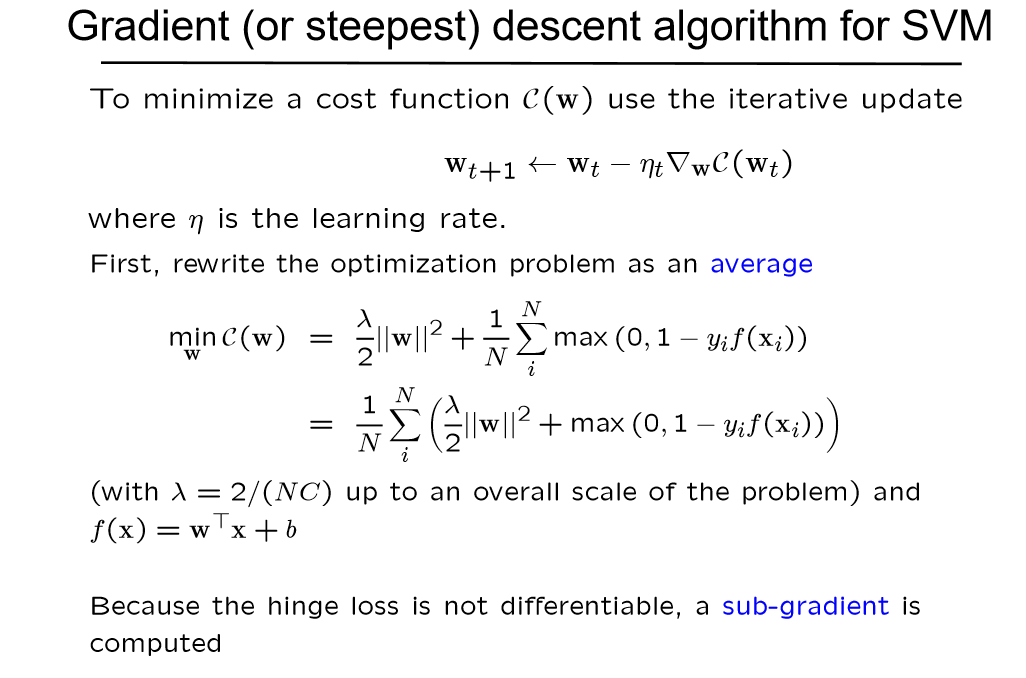 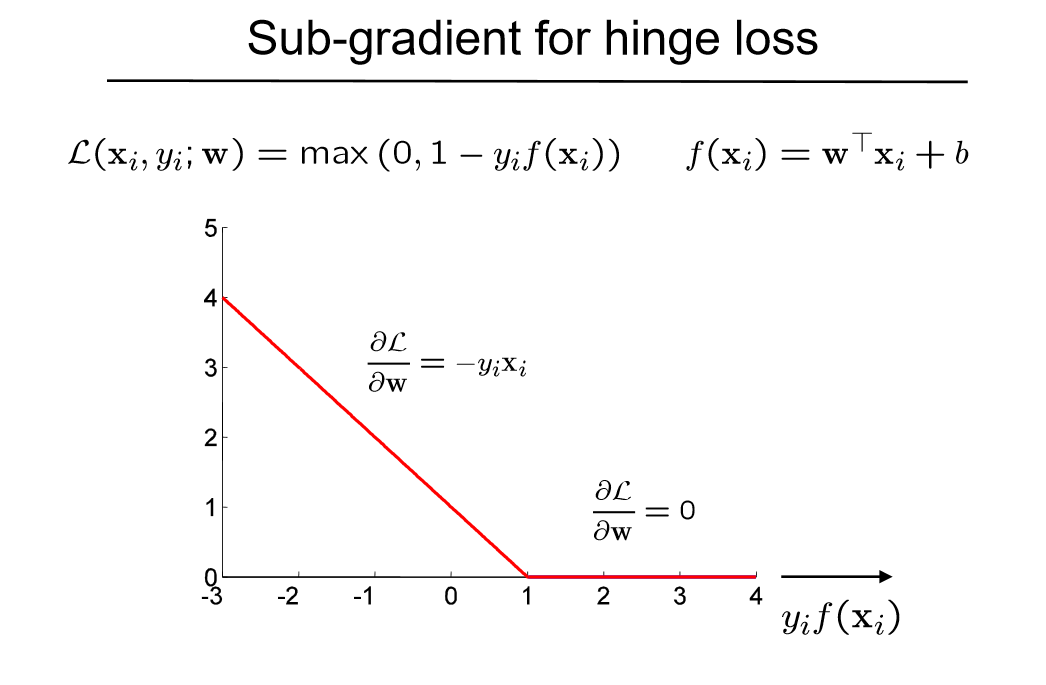 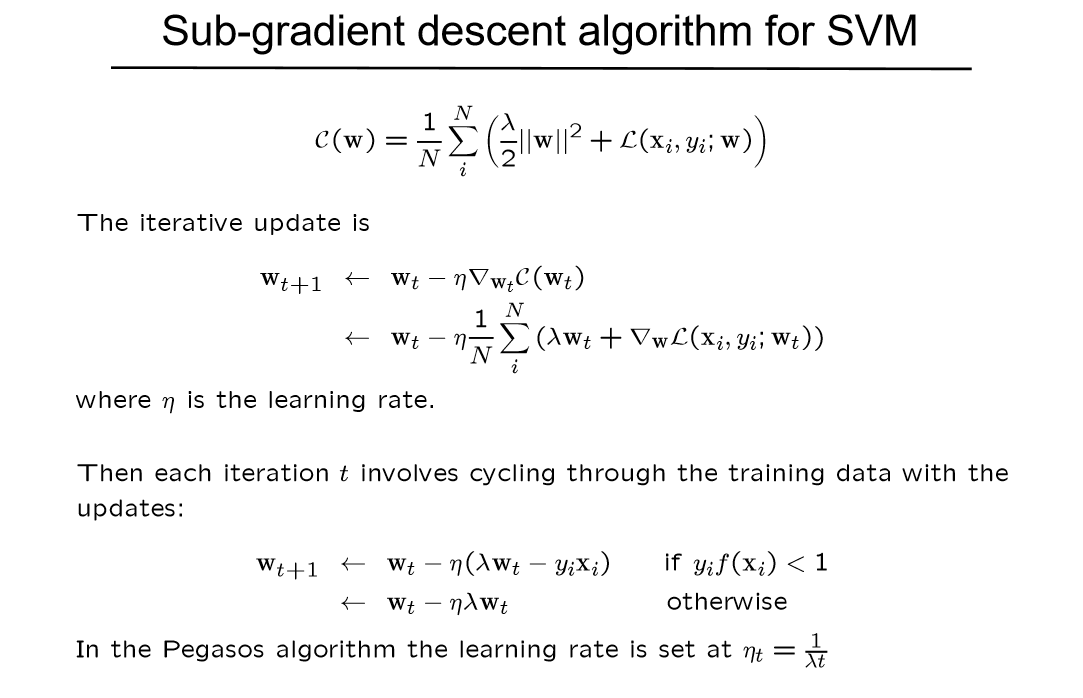 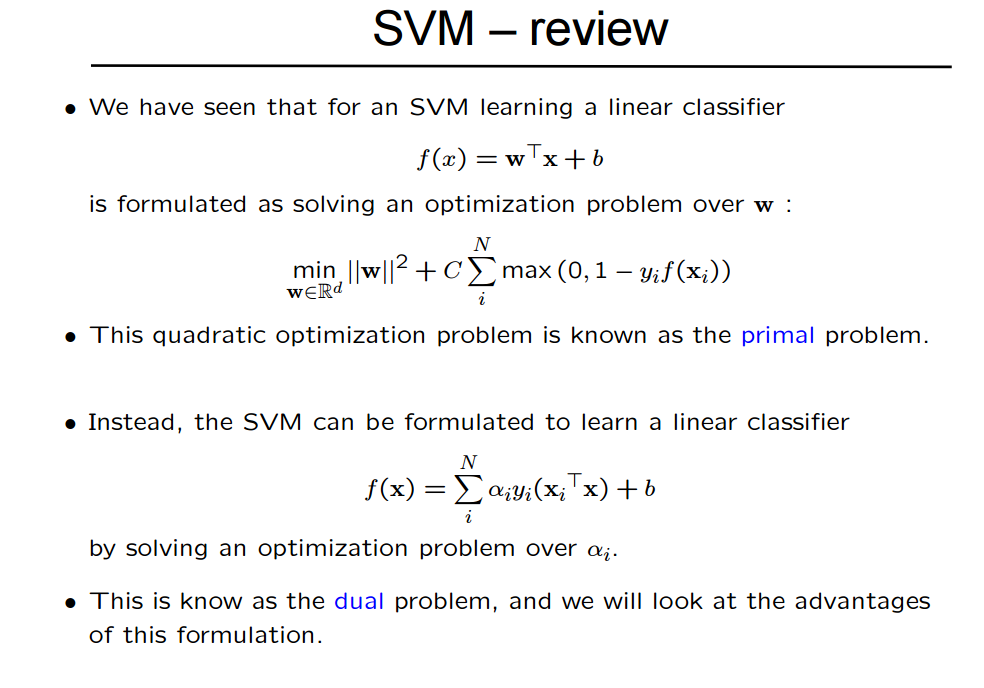 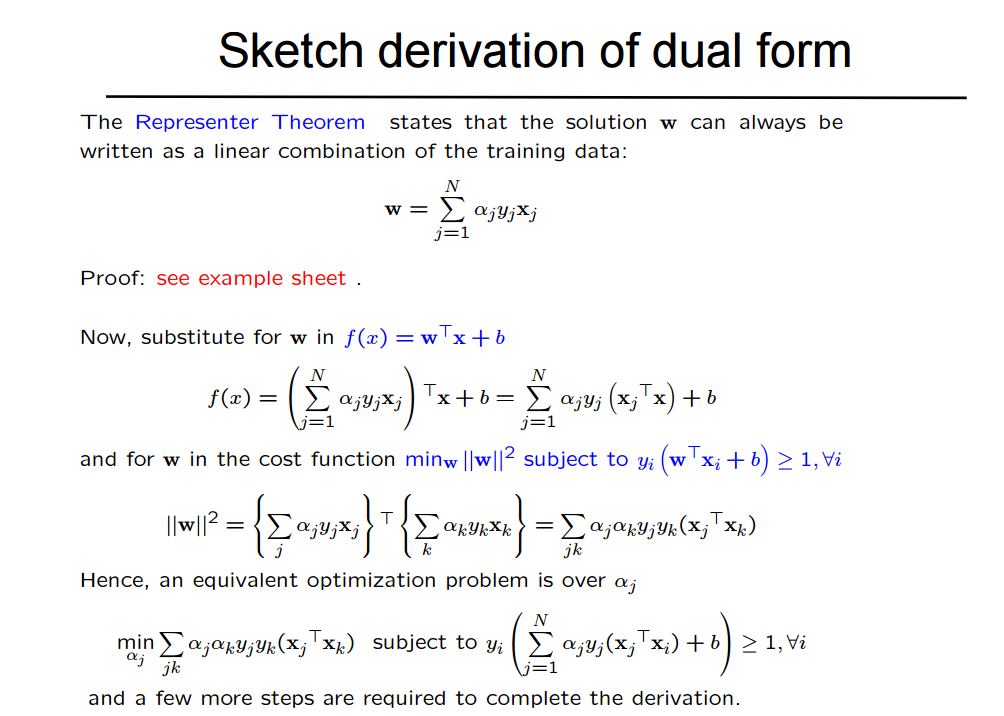 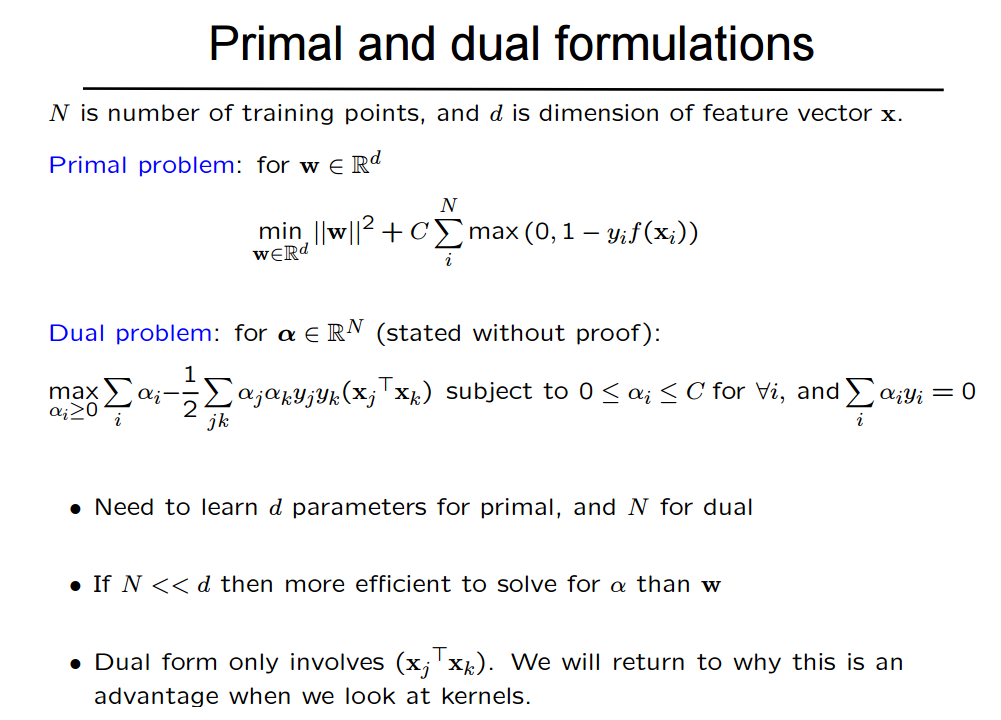 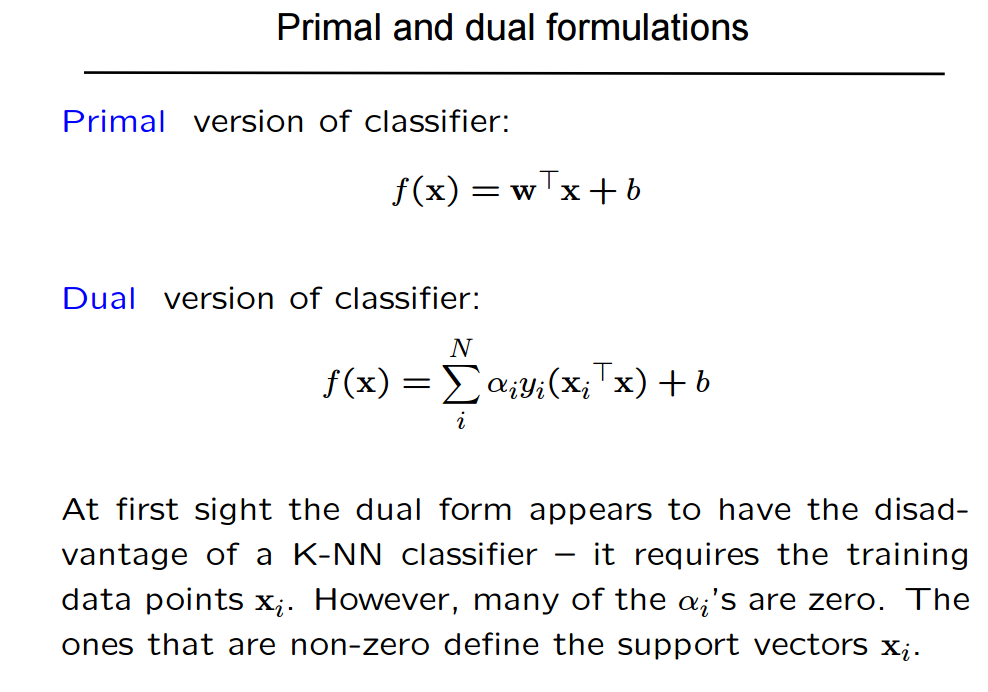 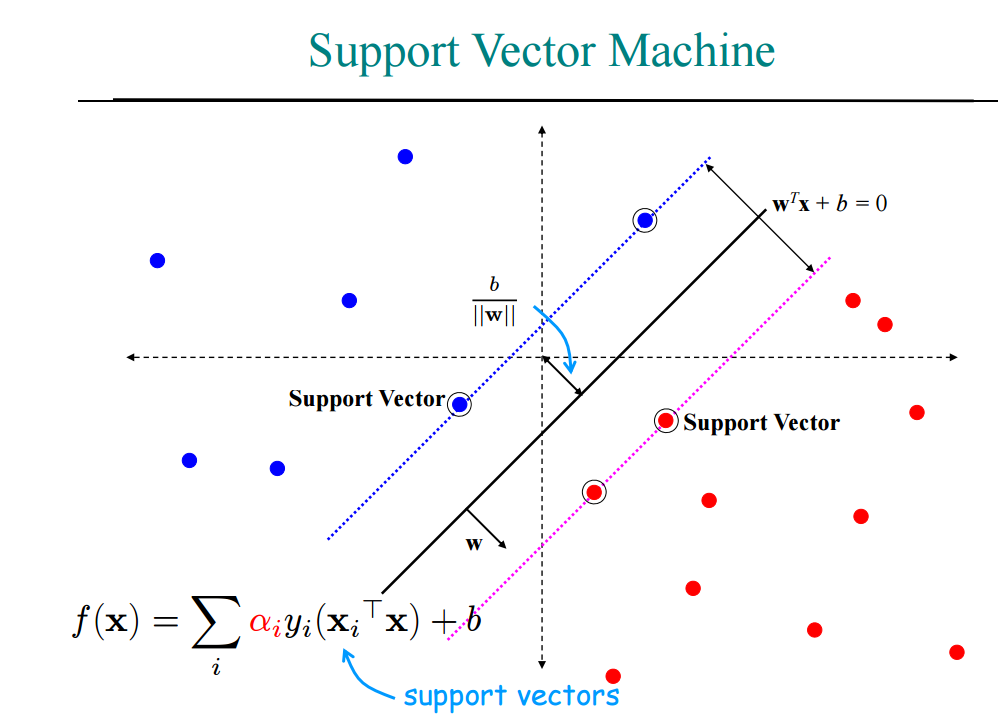 Linear SVMs:  Overview
The classifier is a separating hyperplane.
Most “important” training points are support vectors; they define the hyperplane.
Quadratic optimization algorithms can identify which training points xi are support vectors with non-zero Lagrangian multipliers αi. 
Both in the dual formulation of the problem and in the solution training points appear only inside dot products:
Find α1…αN such that
Q(α) =Σαi  - ½ΣΣαiαjyiyjxiTxj is maximized and 
(1)  Σαiyi = 0
(2)  0 ≤ αi ≤ C for all αi
f(x) = ΣαiyixiTx + b
x
0
x
0
x2
Non-linear SVMs
Datasets that are linearly separable with some noise work out great:

But what are we going to do if the dataset is just too hard? 

How about… mapping data to a higher-dimensional space:
0
x
Non-linear SVMs:  Feature spaces
General idea:   the original input space can always be mapped to some higher-dimensional feature space where the training set is separable:
Φ:  x → φ(x)
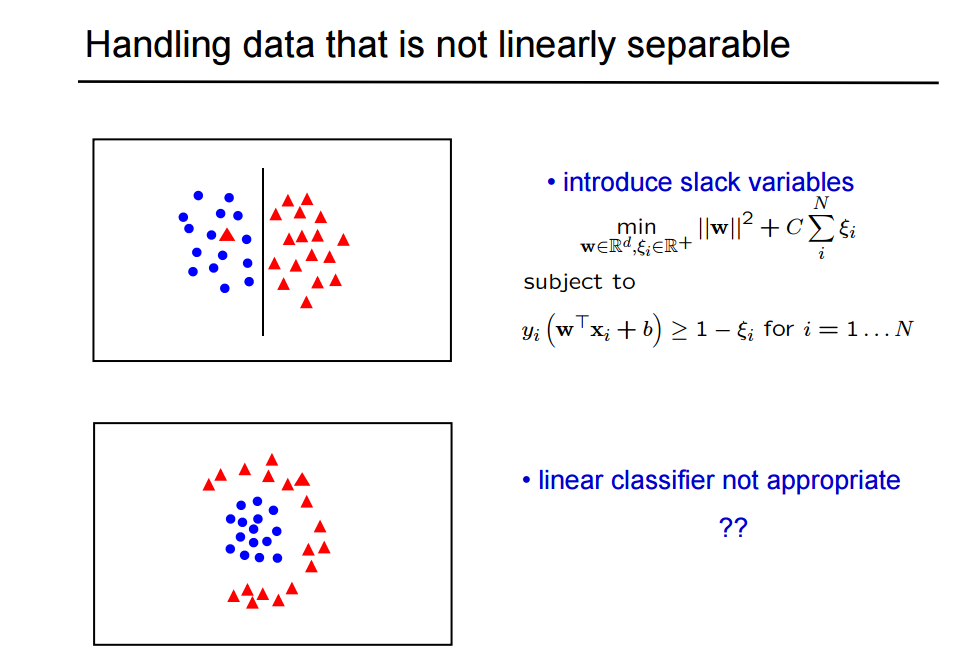 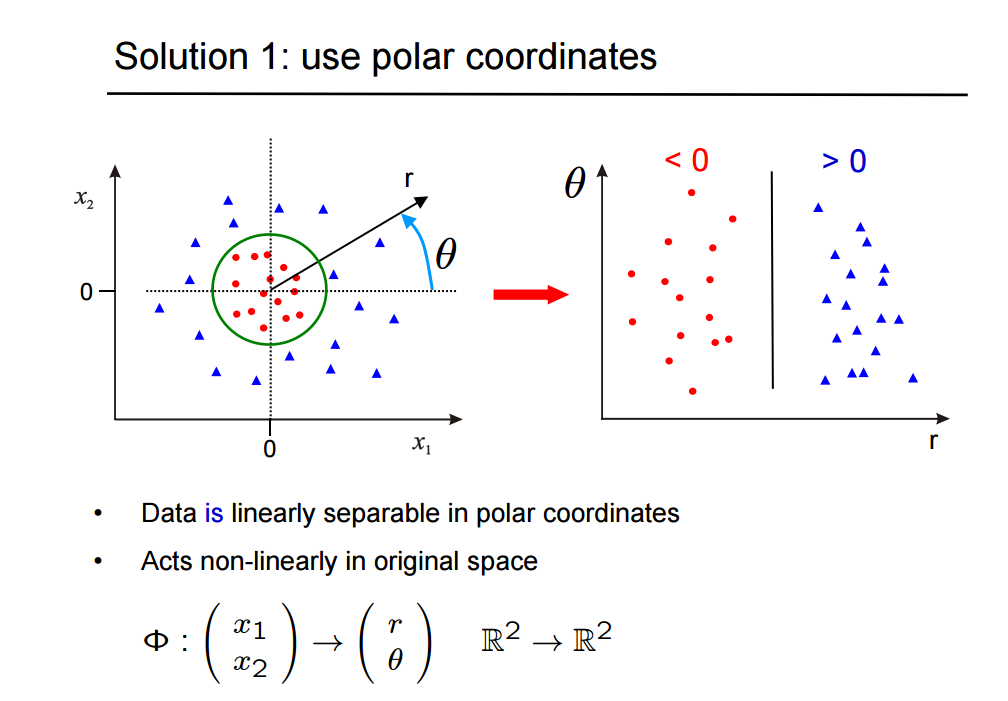 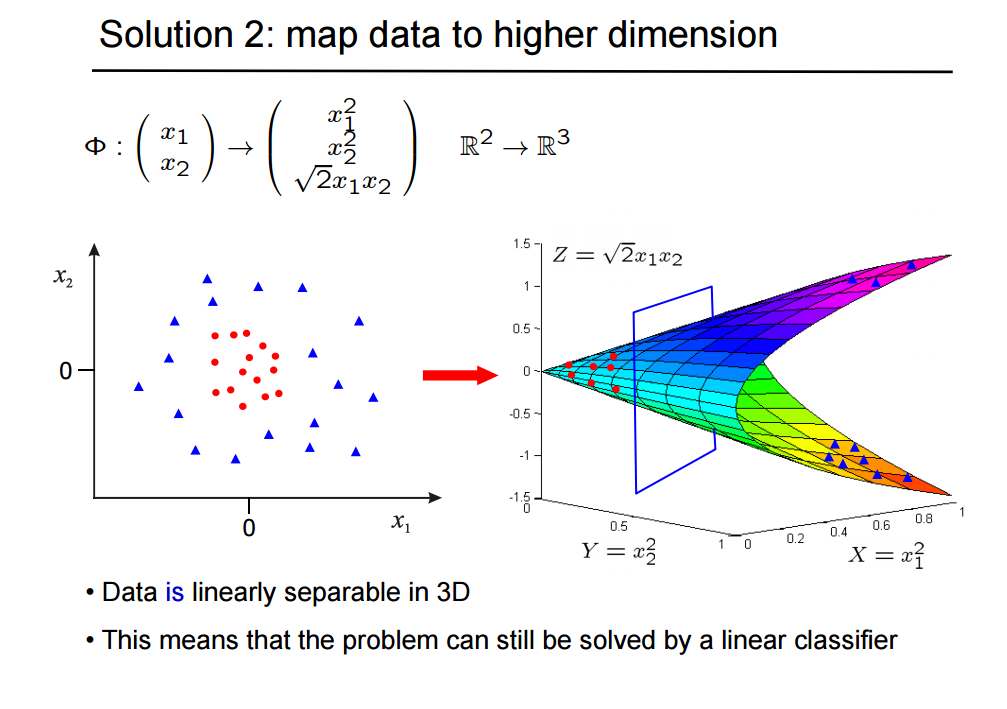 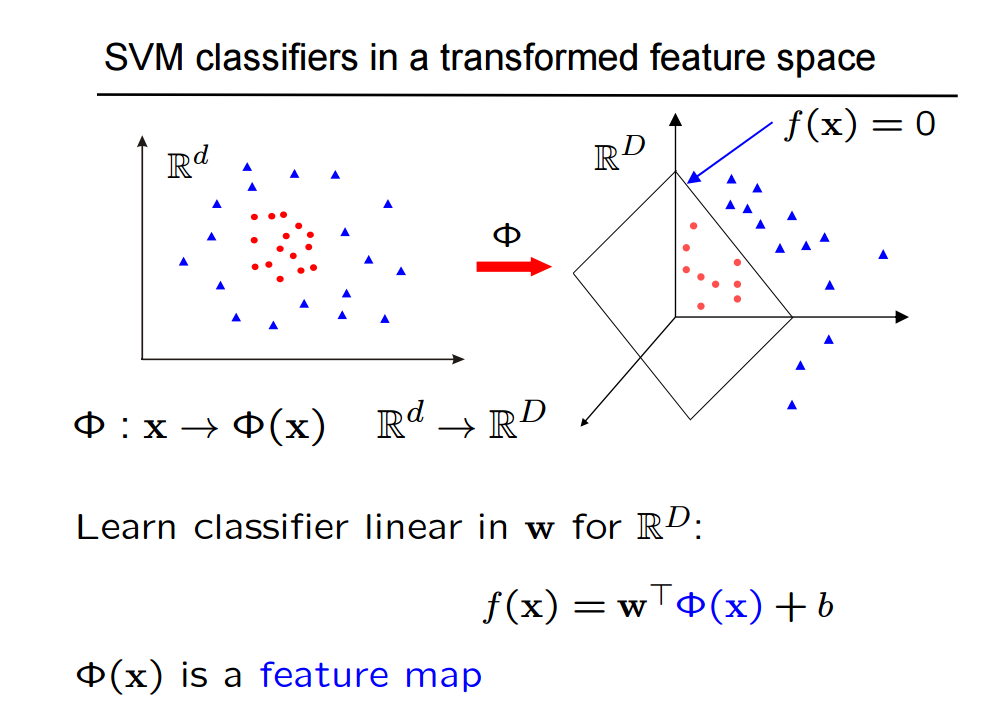 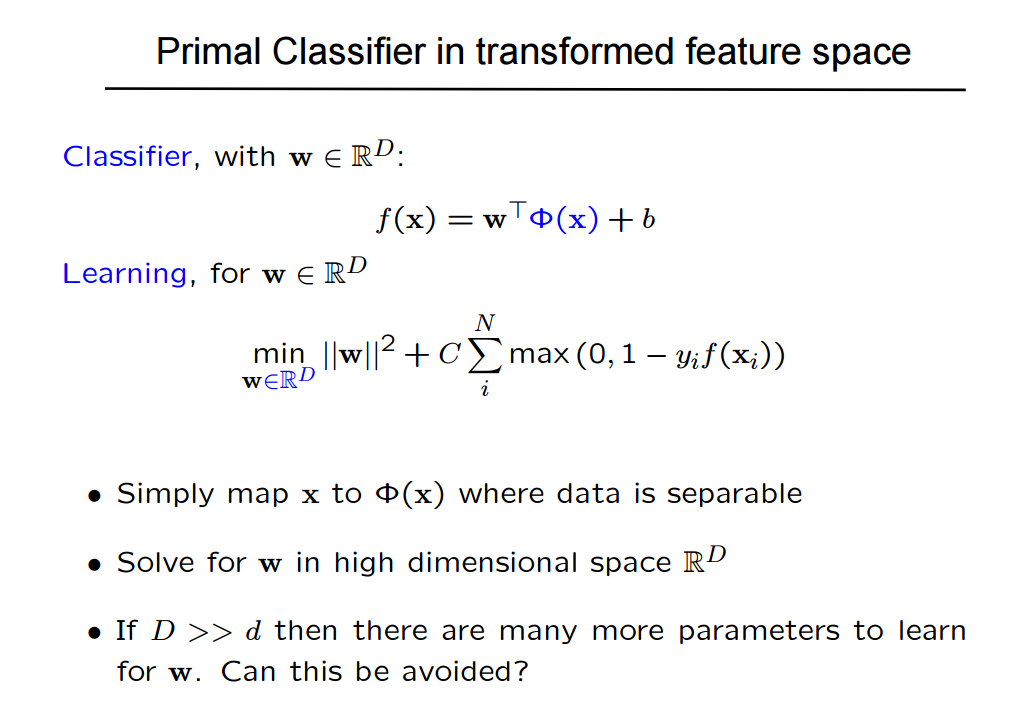 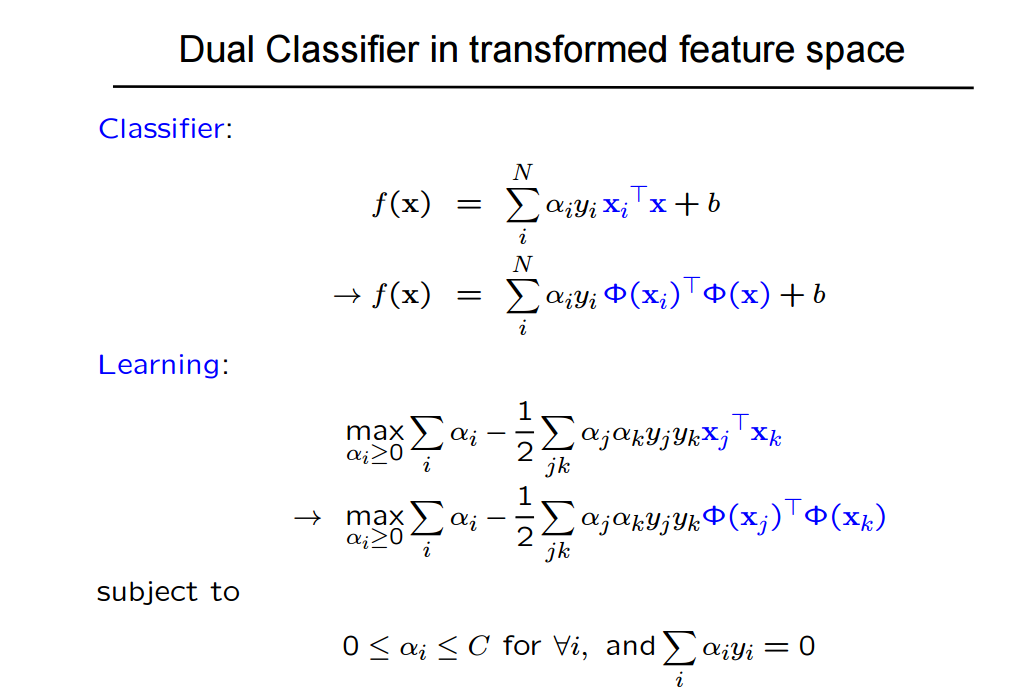 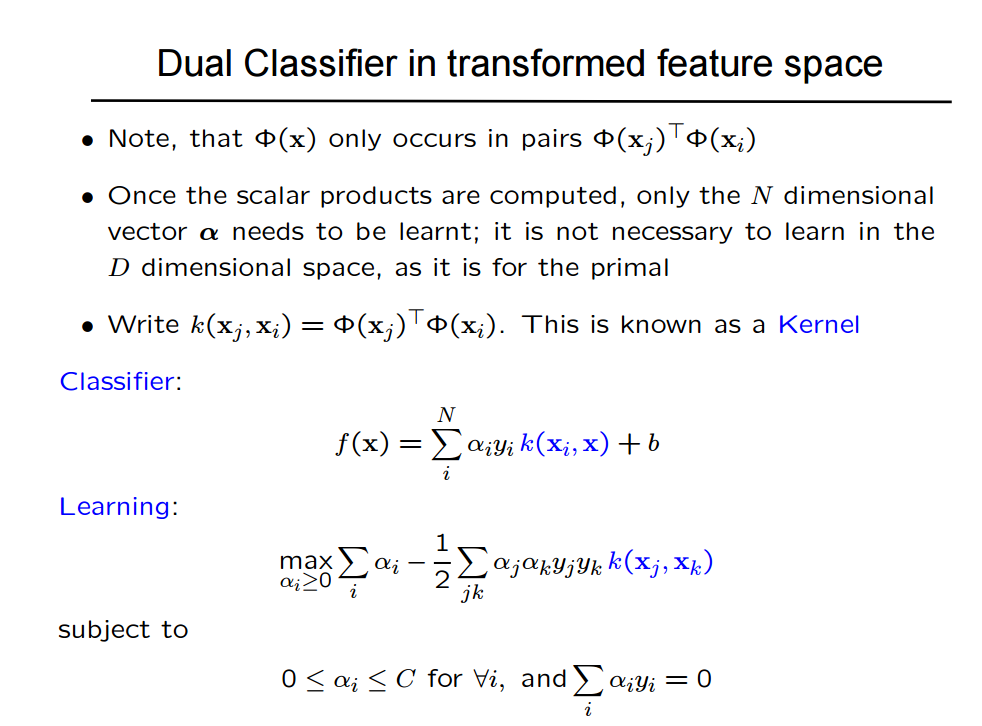 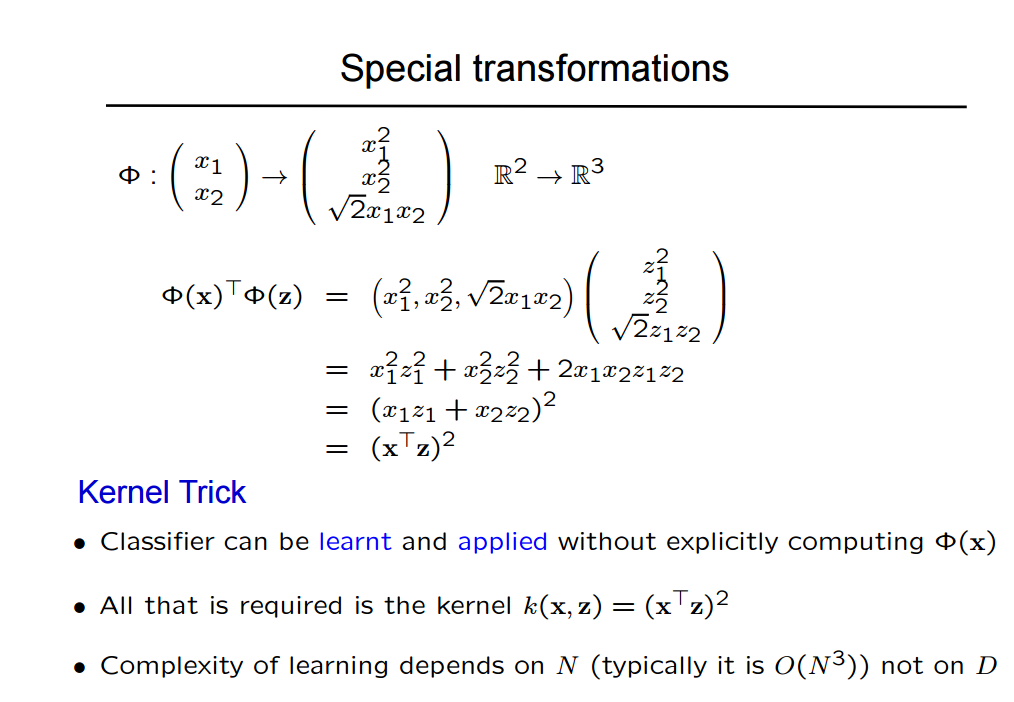 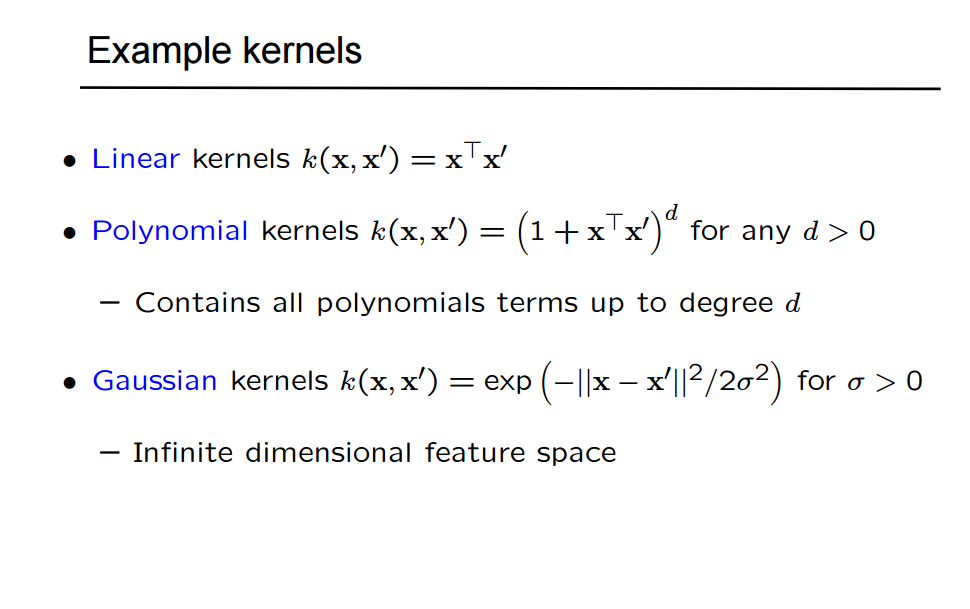 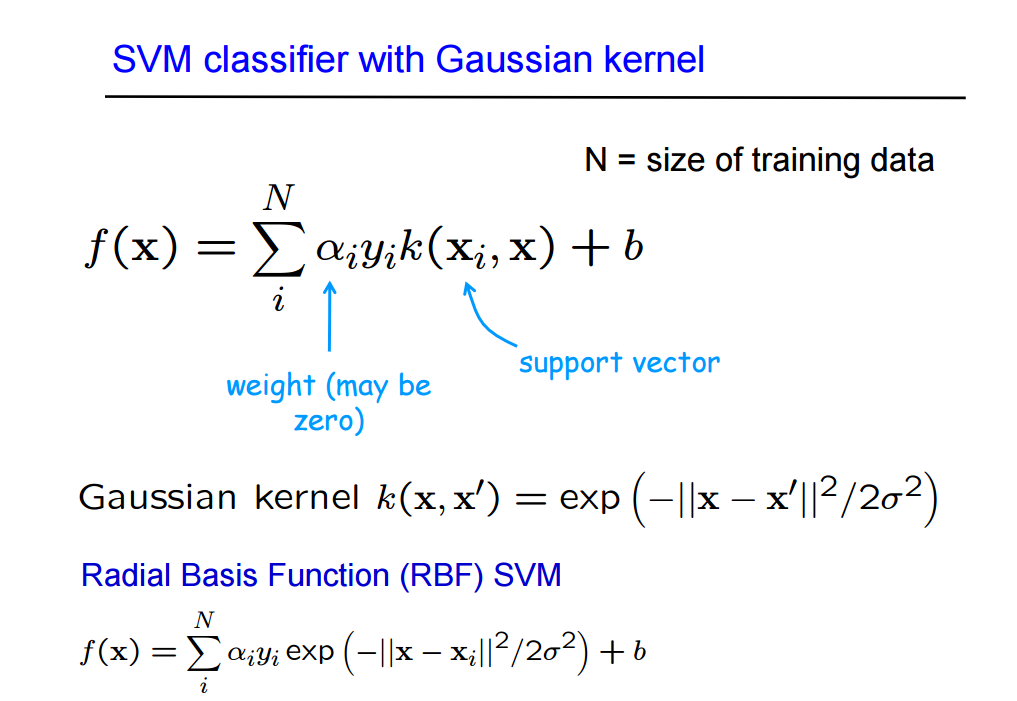 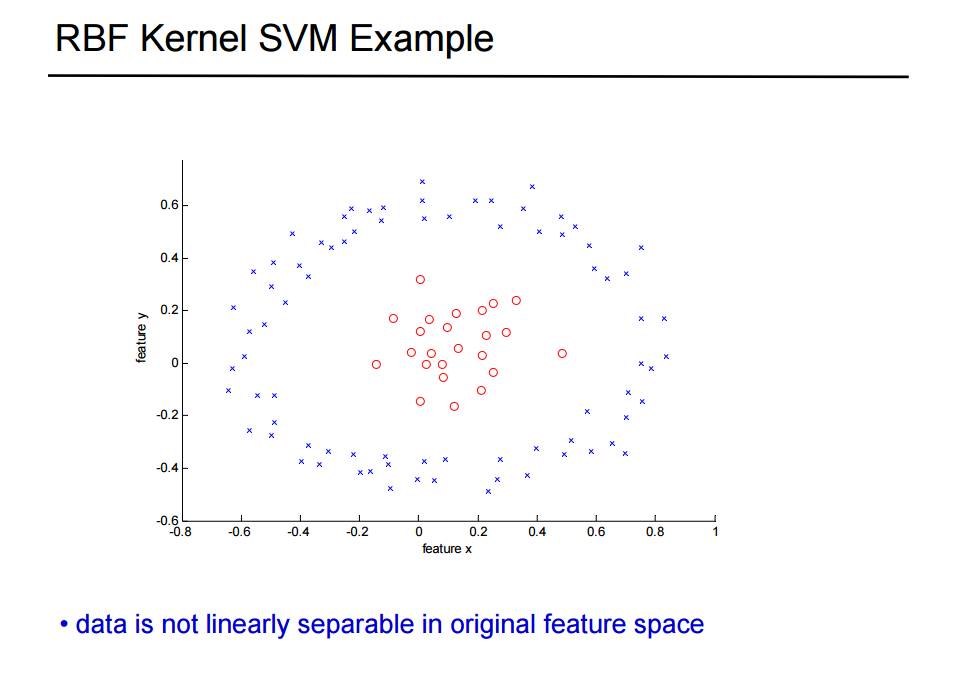 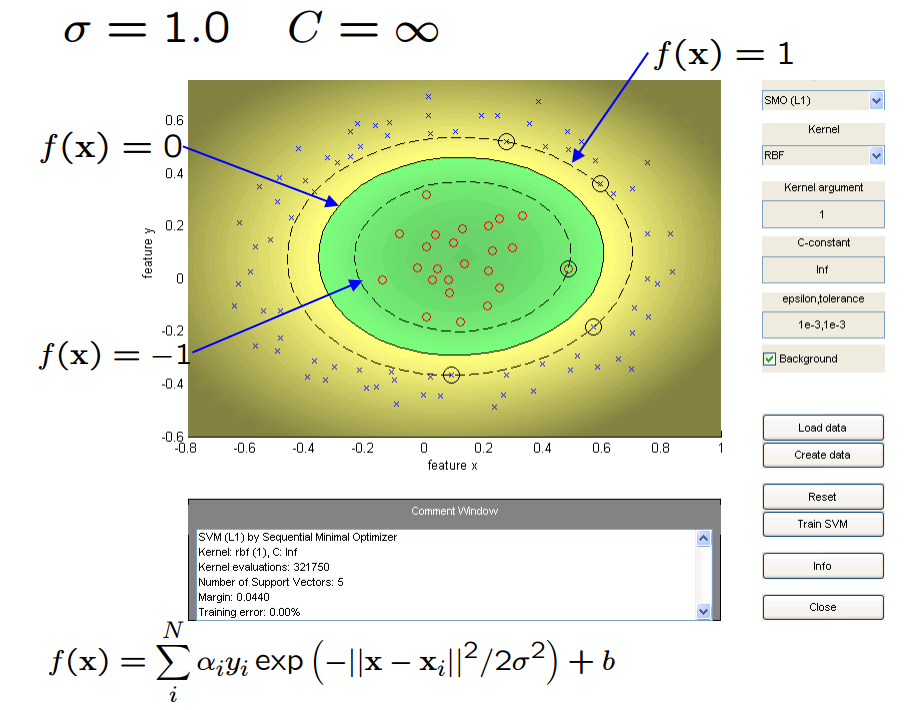 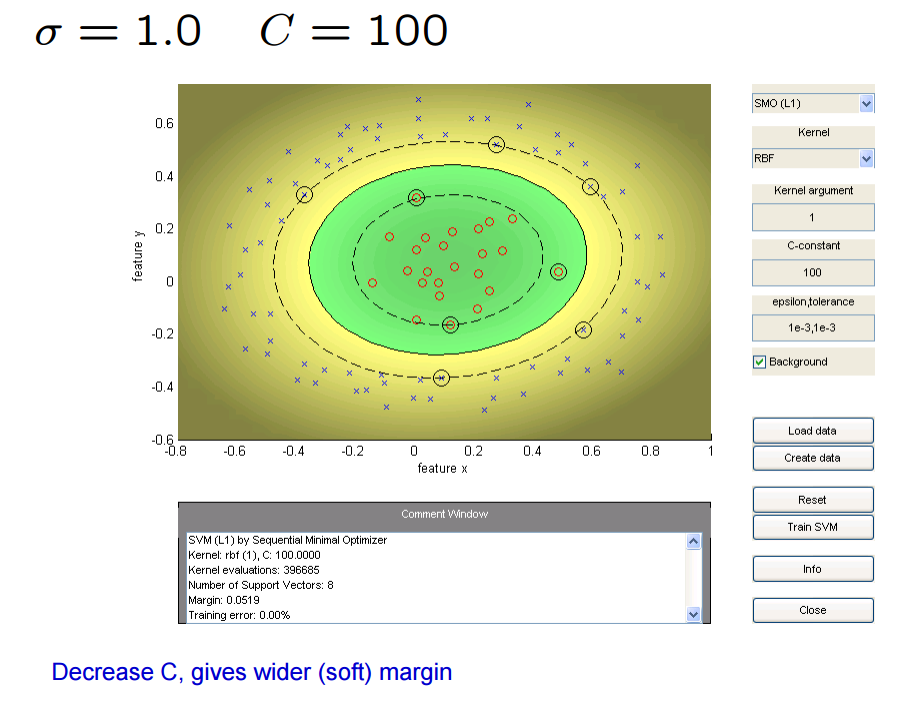 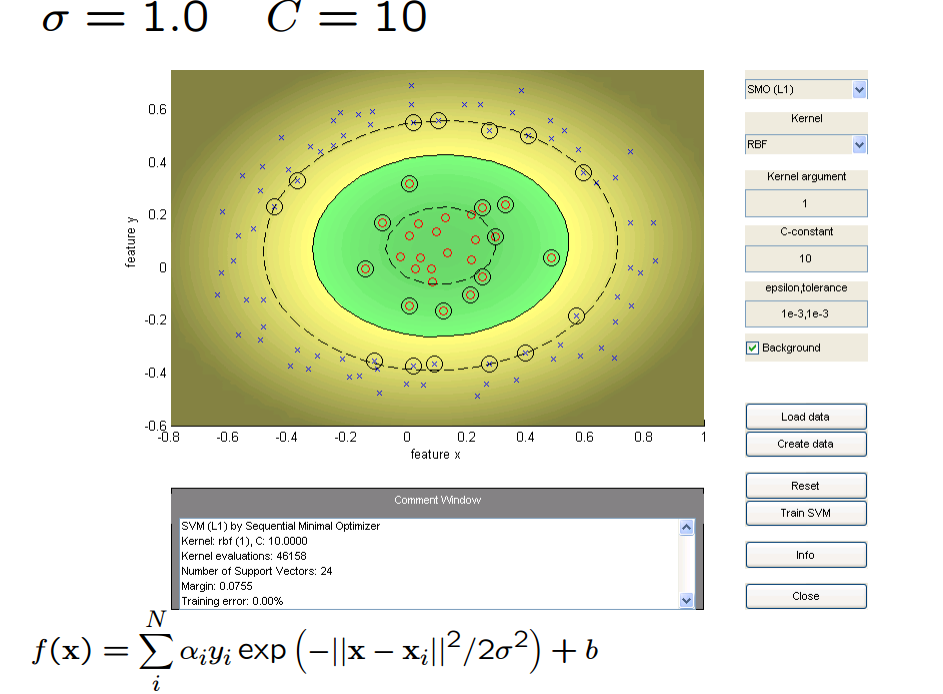 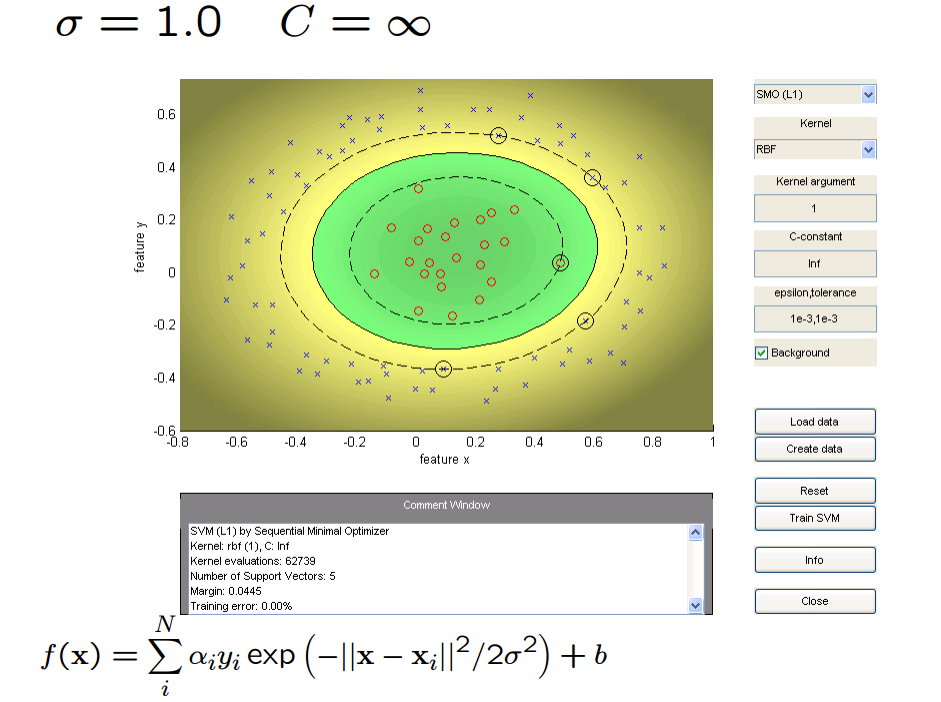 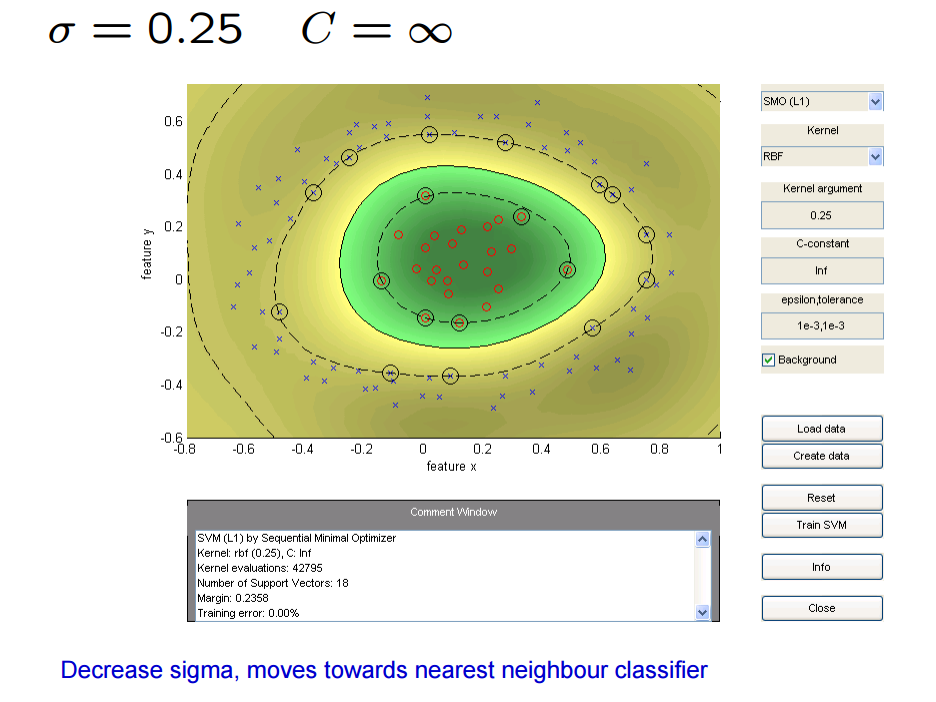 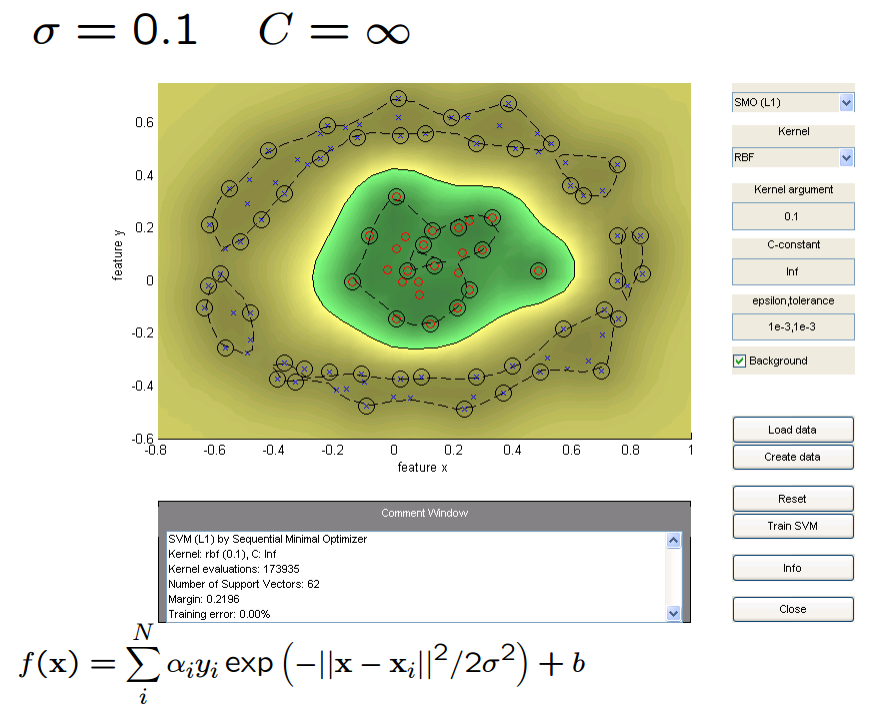 The “Kernel Trick”
The linear classifier relies on dot product between vectors K(xi,xj)=xiTxj
If every data point is mapped into high-dimensional space via some transformation Φ:  x → φ(x), the dot product becomes:
K(xi,xj)= φ(xi) Tφ(xj)
A kernel function is some function that corresponds to an inner product in some expanded feature space.
Example: 
	2-dimensional vectors x=[x1   x2];  let K(xi,xj)=(1 + xiTxj)2,
	Need to show that K(xi,xj)= φ(xi) Tφ(xj):
	 K(xi,xj)=(1 + xiTxj)2,
                           = 1+ xi12xj12 + 2 xi1xj1 xi2xj2+ xi22xj22 + 2xi1xj1 + 2xi2xj2
	      = [1  xi12  √2 xi1xi2   xi22  √2xi1  √2xi2]T [1  xj12  √2 xj1xj2   xj22  √2xj1  √2xj2] 
	      = φ(xi) Tφ(xj),    where φ(x) =  [1  x12  √2 x1x2   x22   √2x1  √2x2]
What Functions are Kernels?
For some functions K(xi,xj) checking that 
                K(xi,xj)= φ(xi) Tφ(xj) can be cumbersome. 
Mercer’s theorem:  
Every semi-positive definite symmetric function is a kernel
Semi-positive definite symmetric functions correspond to a semi-positive definite symmetric Gram matrix:
K=
Examples of Kernel Functions
Linear: K(xi,xj)= xi Txj

Polynomial of power p: K(xi,xj)= (1+ xi Txj)p

Gaussian (radial-basis function network):



Sigmoid: K(xi,xj)= tanh(β0xi Txj + β1)
Non-linear SVMs Mathematically
Dual problem formulation:





The solution is:



Optimization techniques for finding αi’s remain the same!
Find α1…αN such that
Q(α) =Σαi  - ½ΣΣαiαjyiyjK(xi, xj) is maximized and 
(1)  Σαiyi = 0
(2) αi ≥ 0 for all αi
f(x) = ΣαiyiK(xi, xj)+ b
Nonlinear SVM - Overview
SVM locates a separating hyperplane in the feature space and classify points in that space 
It does not need to represent the space explicitly, simply by defining a kernel function
The kernel function plays the role of the dot product in the feature space.
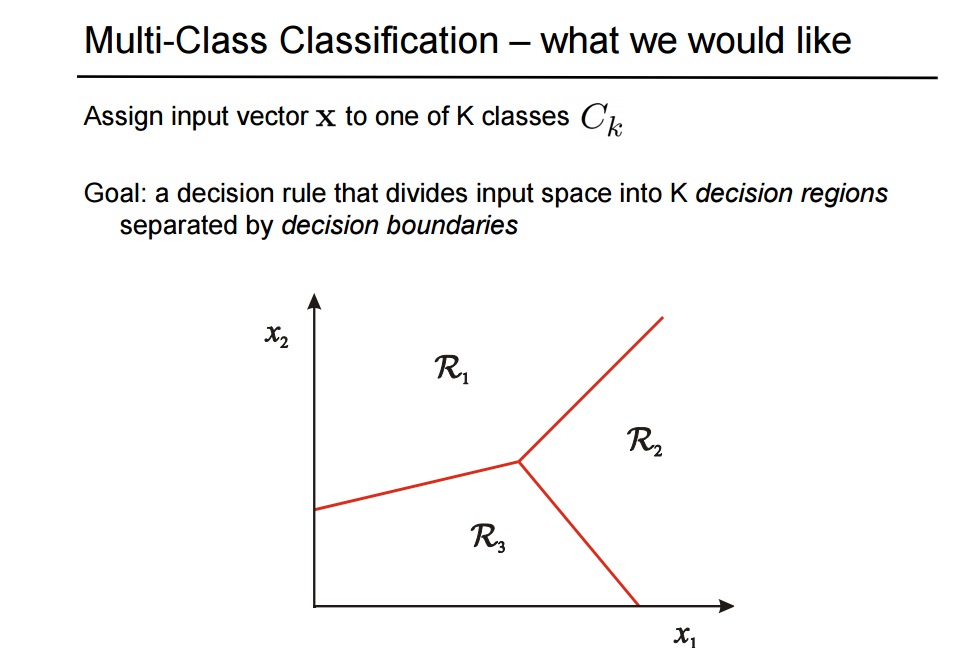 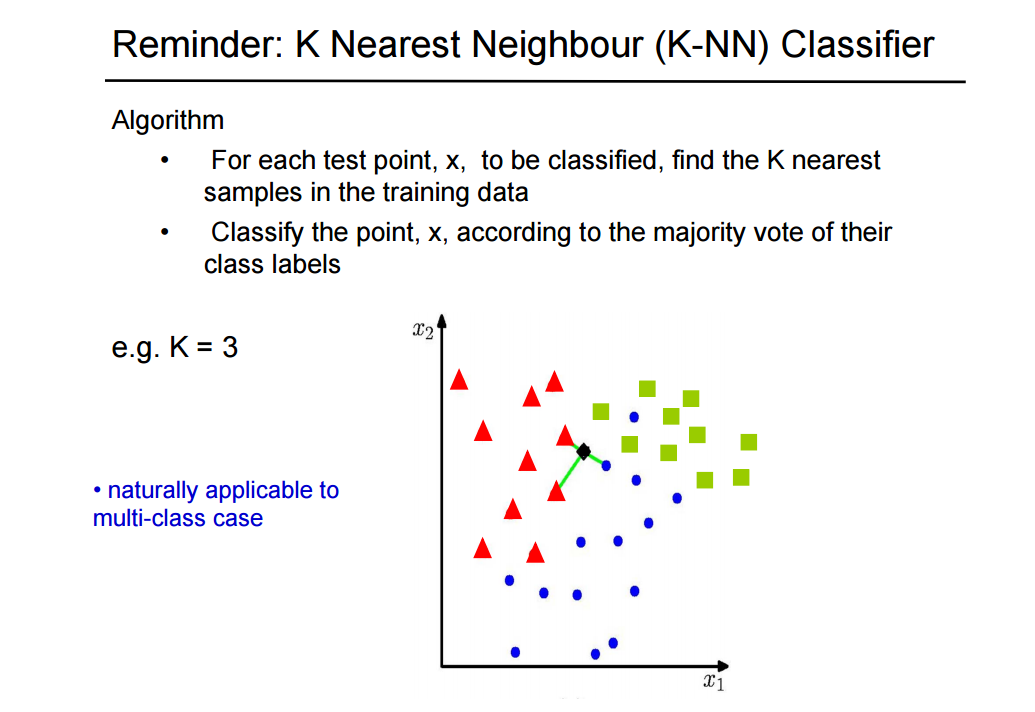 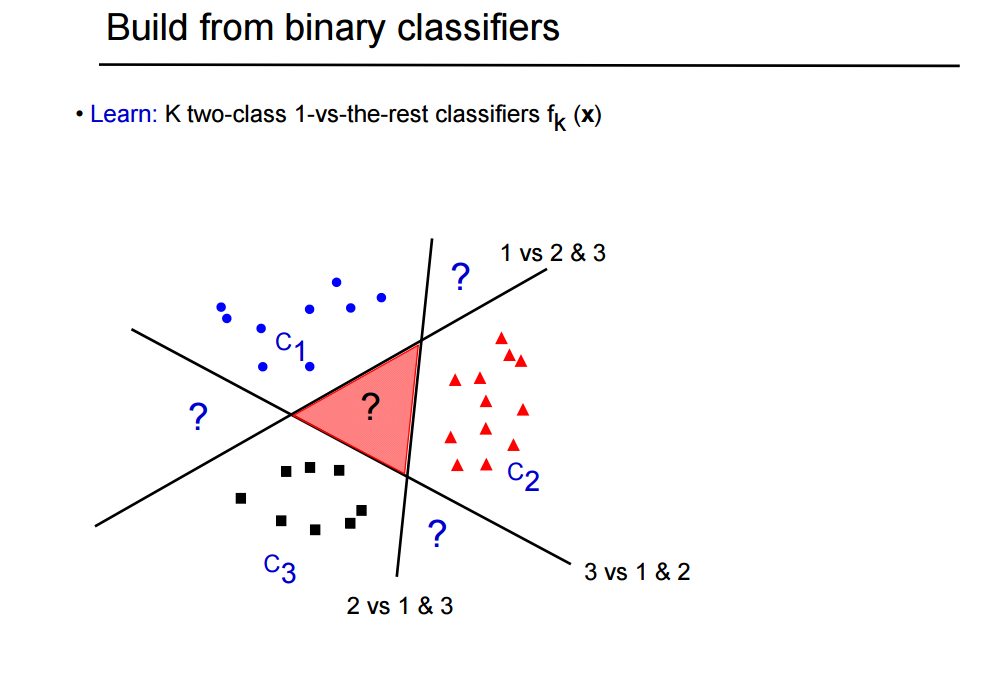 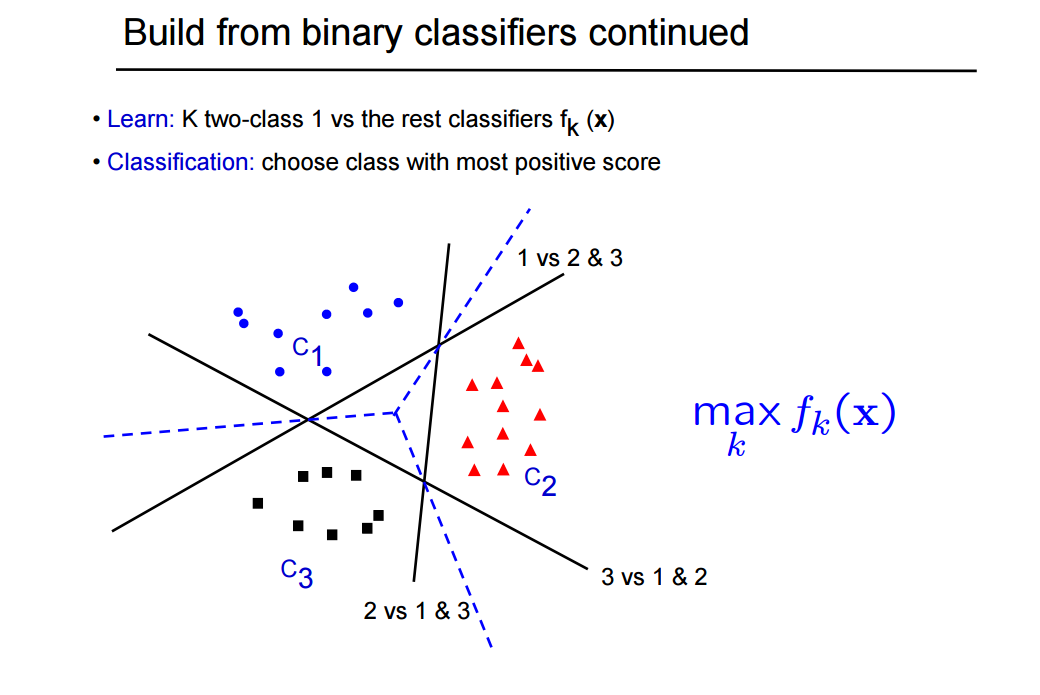 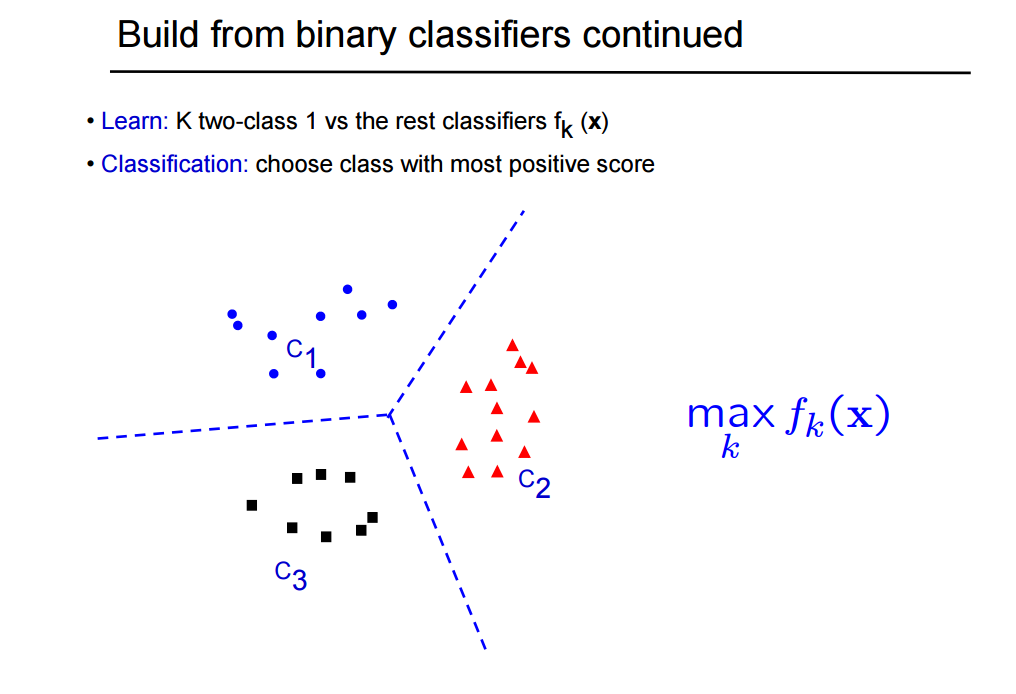 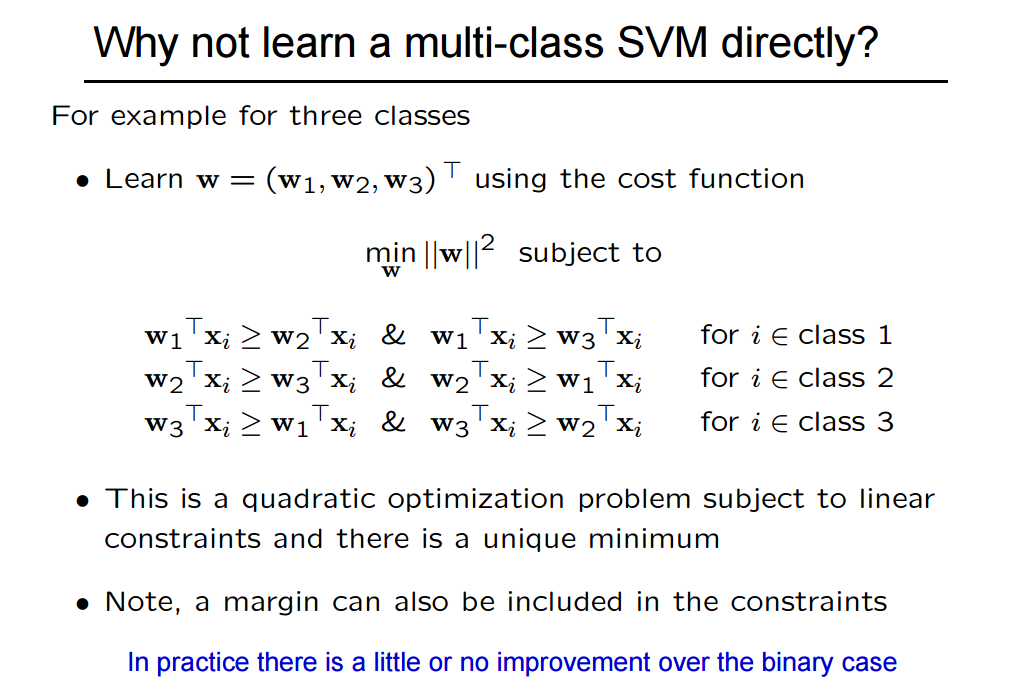 Properties of SVM
Flexibility in choosing a similarity function
Sparseness of solution when dealing with large data sets
    - only support vectors are used to specify the separating hyperplane 
Ability to handle large feature spaces
   - complexity does not depend on the dimensionality of the feature space
Overfitting can be controlled by soft margin approach
Nice math property: a simple convex optimization problem which is guaranteed to converge to a single global solution
Feature Selection
Weakness of SVM
It is sensitive to noise
   - A relatively small number of mislabeled examples can dramatically decrease the performance

It only considers two classes
   - how to do multi-class classification with SVM?
    - Answer: 
    1) with output arity m, learn m SVM’s
SVM 1 learns “Output==1” vs “Output != 1”
SVM 2 learns “Output==2” vs “Output != 2”
:
SVM m learns “Output==m” vs “Output != m”
     2)To predict the output for a new input, just predict with each SVM and find out which one puts the prediction the furthest into the positive region.
SVM Applications
SVM has been used successfully in many real-world problems
   - text (and hypertext) categorization
   - image classification
   - bioinformatics (Protein classification,   
      Cancer classification)
   - hand-written character recognition
Application 1: Cancer Classification
High Dimensional
    - p>1000; n<100

Imbalanced
    - less positive samples



Many irrelevant features
Noisy
FEATURE SELECTION

In the linear case,
wi2 gives the ranking of dim i
SVM is sensitive to noisy (mis-labeled) data 
Application 2: Text Categorization
Task: The classification of natural text (or hypertext) documents into a fixed number of predefined categories based on their content.
   - email filtering, web searching, sorting documents by topic, etc..
A document can be assigned to more than one category, so this can be viewed as a series of binary classification problems, one for each category
Representation of Text
IR’s vector space model (aka bag-of-words representation)
A doc is represented by a vector indexed by a pre-fixed set or dictionary of terms
Values of an entry can be binary or weights



Normalization, stop words, word stems 
Doc x => φ(x)
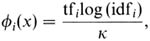 Text Categorization using SVM
The distance between two documents is φ(x)·φ(z) 
    
K(x,z) = 〈φ(x)·φ(z) is a valid kernel, SVM can be used with K(x,z) for discrimination. 

Why SVM?
   -High dimensional input space
   -Few irrelevant features (dense concept)
   -Sparse document vectors (sparse instances)
   -Text categorization problems are linearly separable
Some Issues
Choice of kernel
    - Gaussian or polynomial kernel is default
    - if ineffective, more elaborate kernels are needed
    - domain experts can give assistance in formulating appropriate similarity measures

Choice of kernel parameters
   - e.g. σ in Gaussian kernel
   - σ is the distance between closest points with different classifications 
   - In the absence of reliable criteria, applications rely on the use of a validation set or cross-validation to set such parameters. 

Optimization criterion – Hard margin v.s. Soft margin
   - a lengthy series of experiments in which various parameters are tested
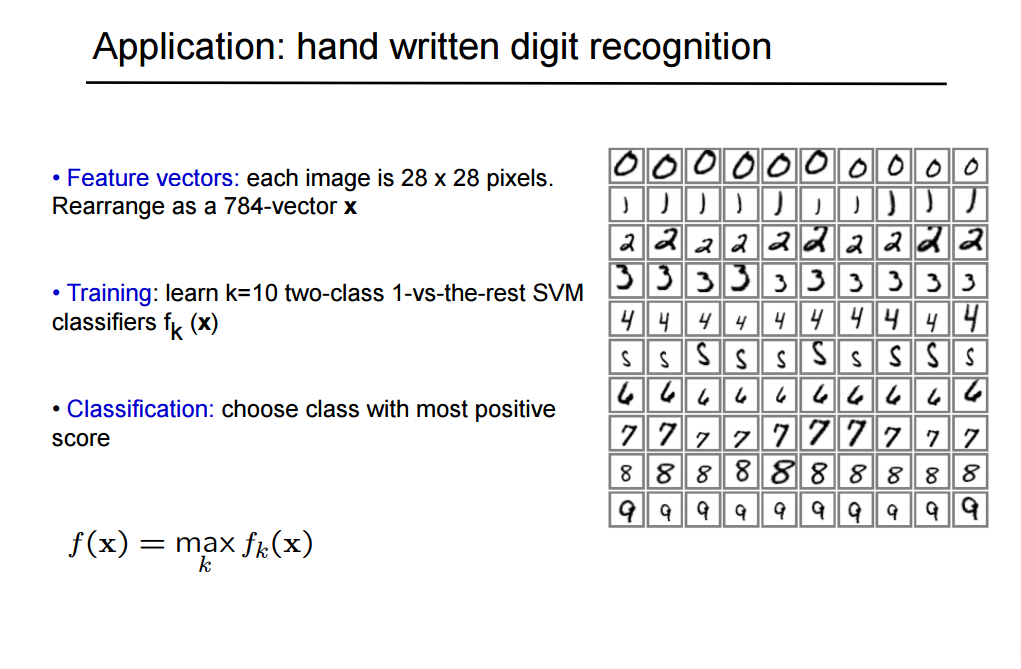 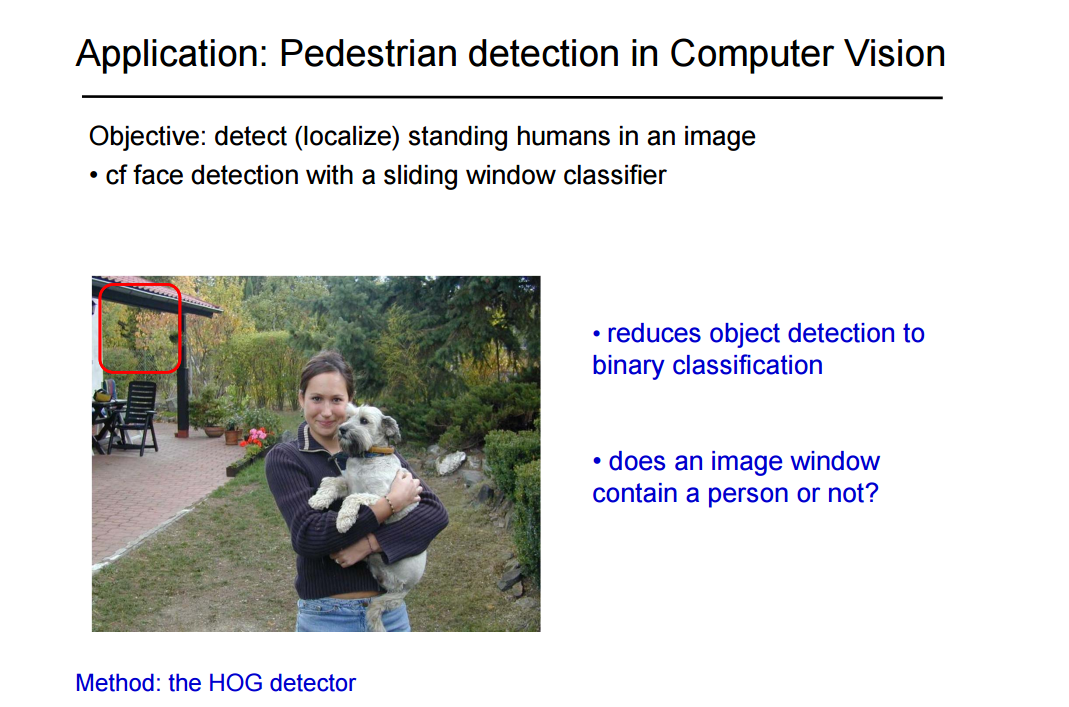 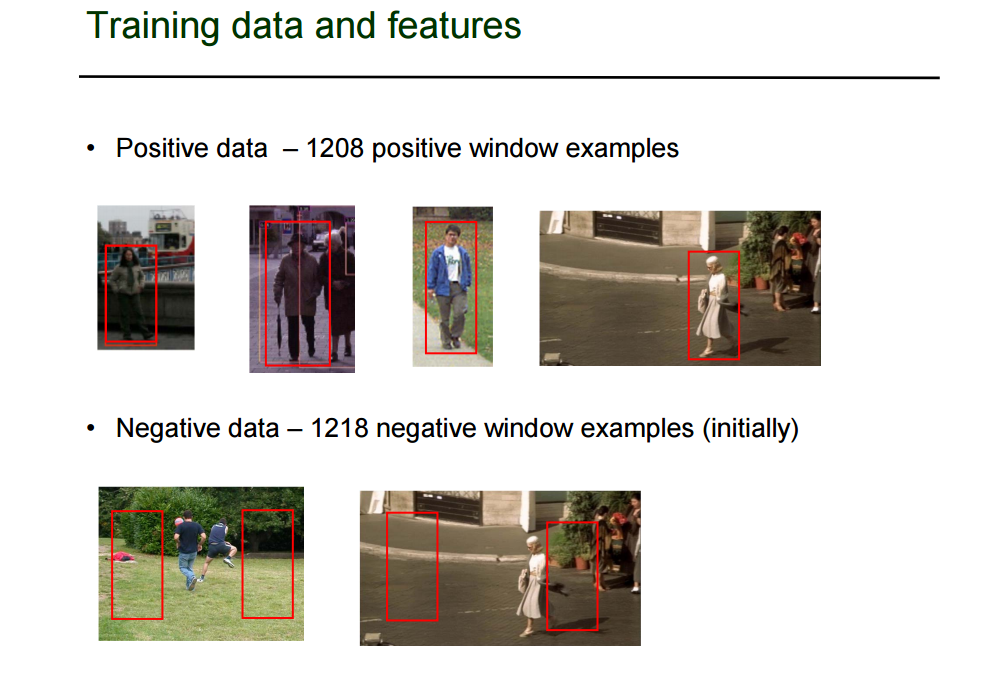 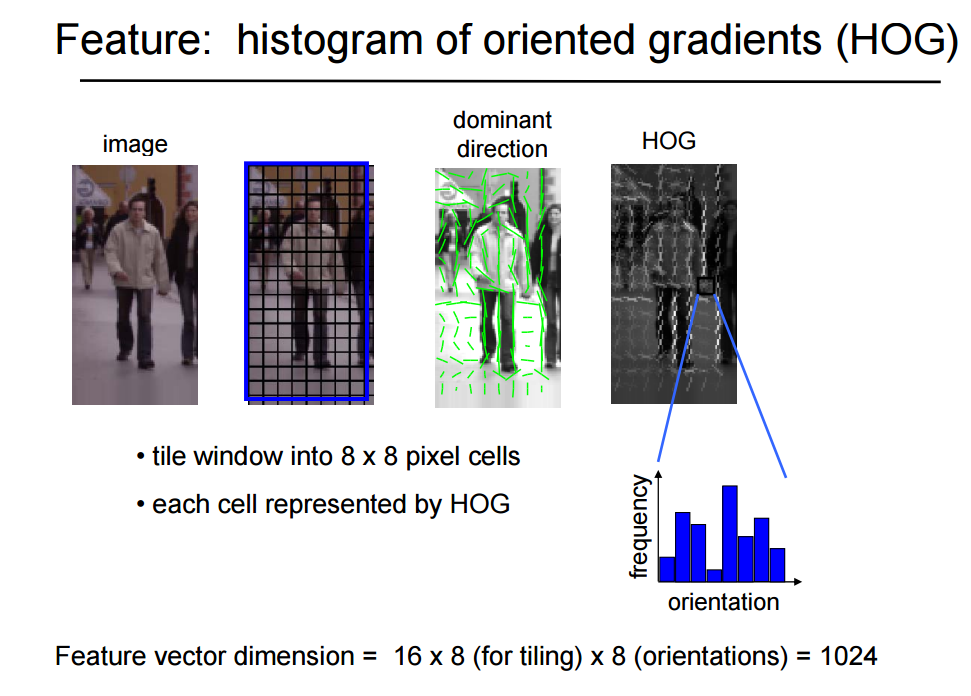 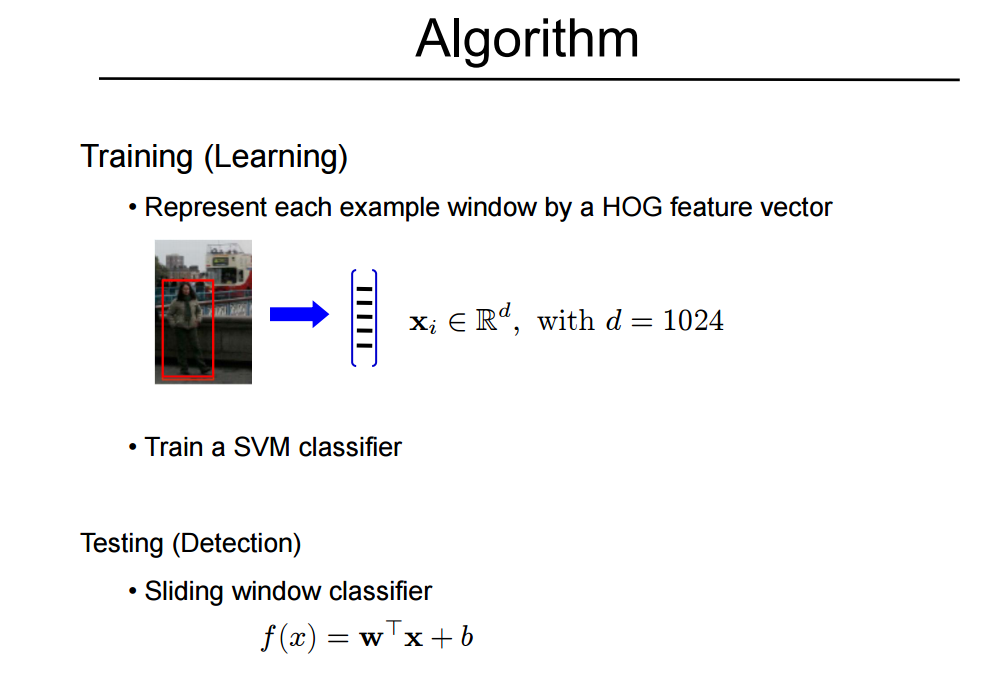 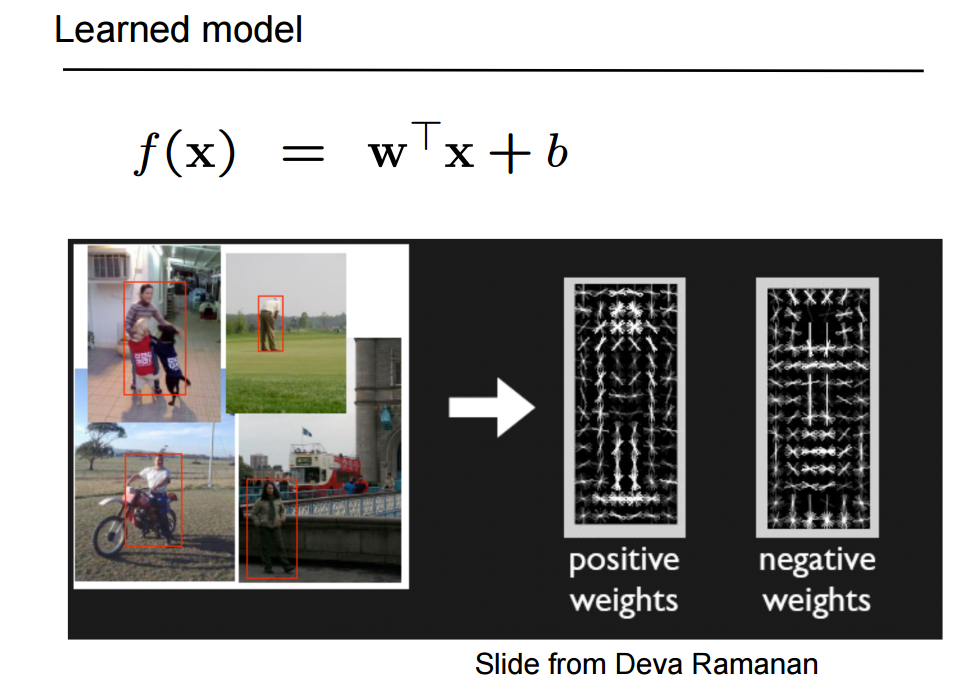 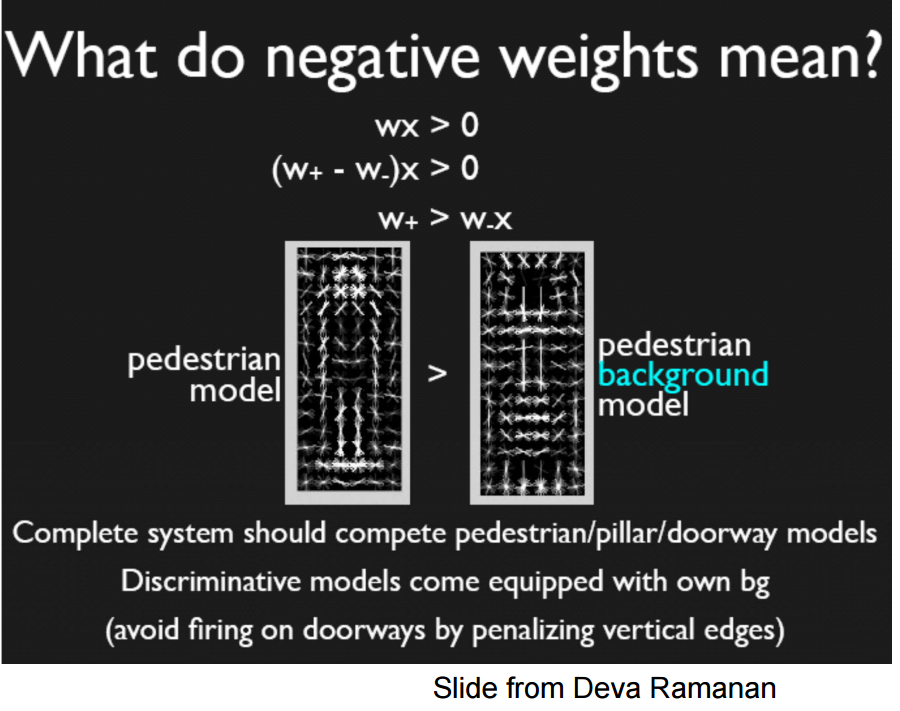 Additional Resources
An excellent tutorial on VC-dimension and Support Vector Machines: 
C.J.C. Burges. A tutorial on support vector machines for pattern recognition. Data Mining and Knowledge Discovery, 2(2):955-974, 1998. 

The VC/SRM/SVM Bible:
    Statistical Learning Theory by Vladimir Vapnik, Wiley-Interscience; 1998
http://www.kernel-machines.org/
Reference
Support Vector Machine Classification of Microarray Gene Expression Data, Michael P. S. Brown William Noble Grundy, David Lin, Nello Cristianini, Charles Sugnet, Manuel Ares, Jr., David Haussler 
www.cs.utexas.edu/users/mooney/cs391L/svm.ppt 
Text categorization with Support Vector Machines:learning with many relevant features 
    T. Joachims, ECML - 98